DeepTCR: A Deep Learning Framework For Revealing Structural Concepts within TCR Repertoire
John-William Sidhom, MD.,PhD. Candidate
Drew M. Pardoll, MD.,PhD.
Alexander S. Baras, MD.,PhD.
April 2, 2019
Bloomberg~Kimmel Institute for Cancer Immunotherapy
T-Cell Receptor Sequencing
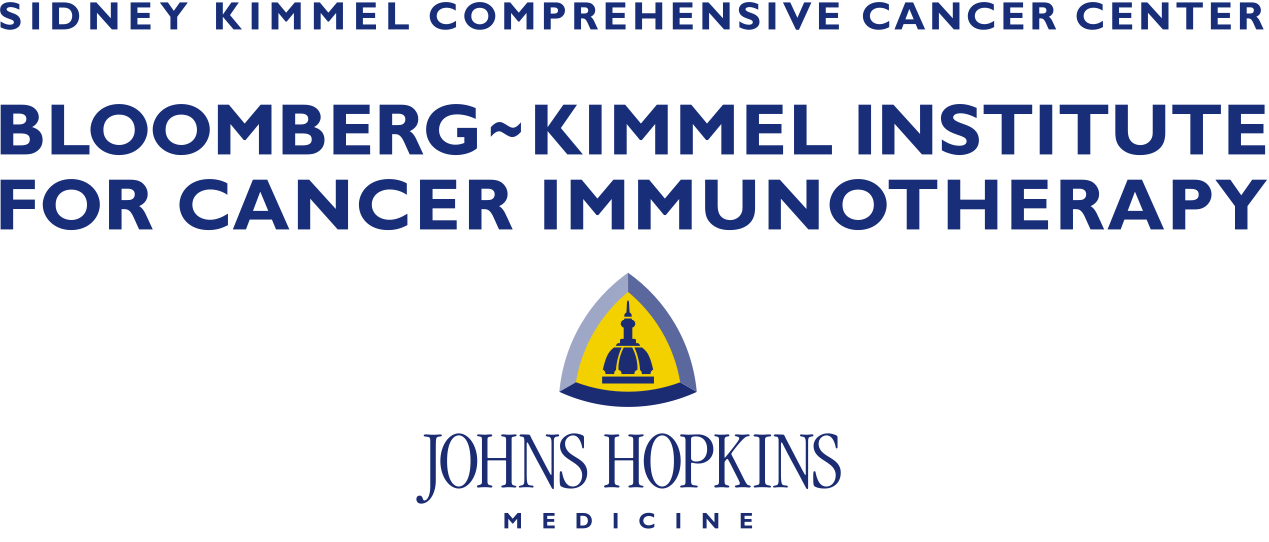 Count-based NGS method of CDR3
Used to answer questions of antigen-specificity in anti-tumor responses
Current Structural Approaches
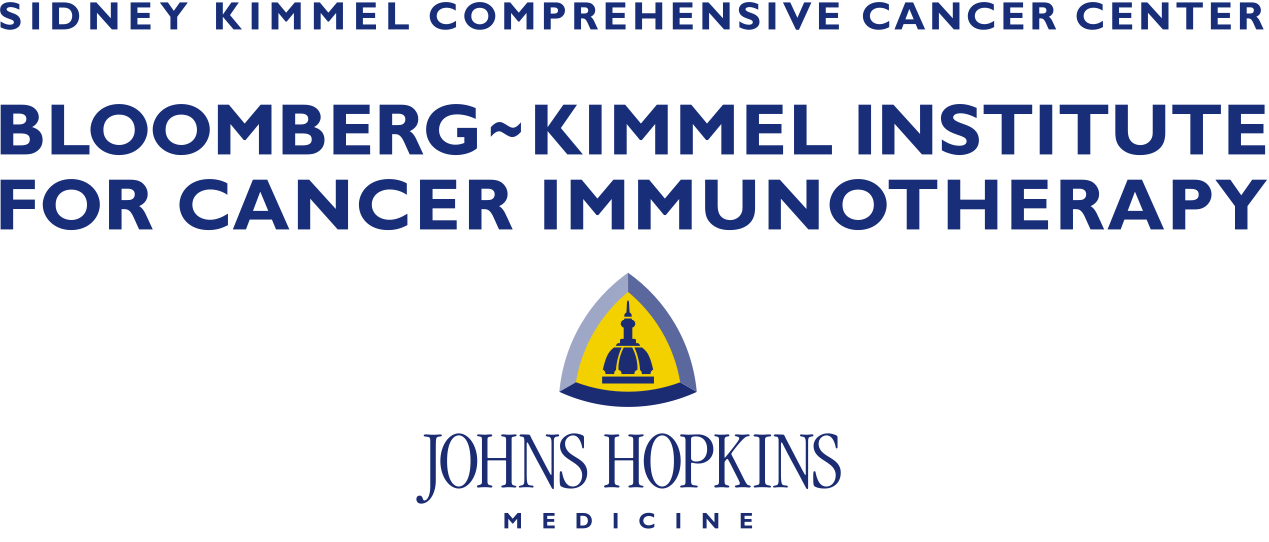 TCR-Dist2
ImmunoMap3
GLIPH1
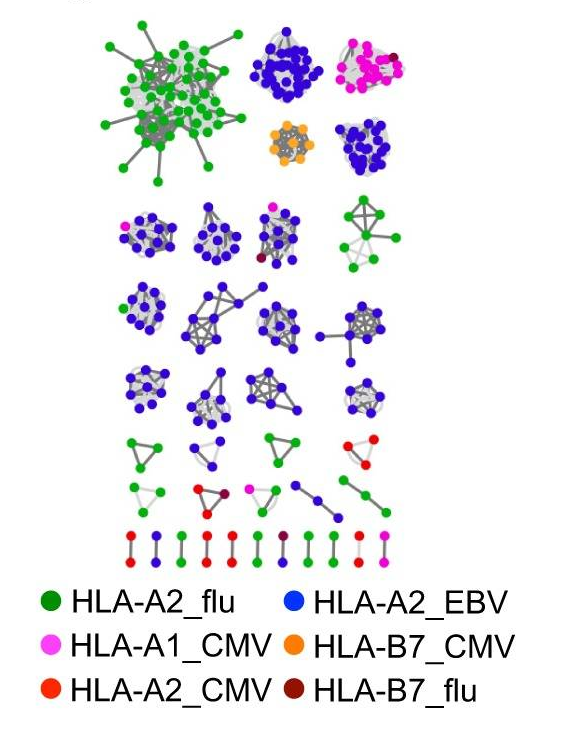 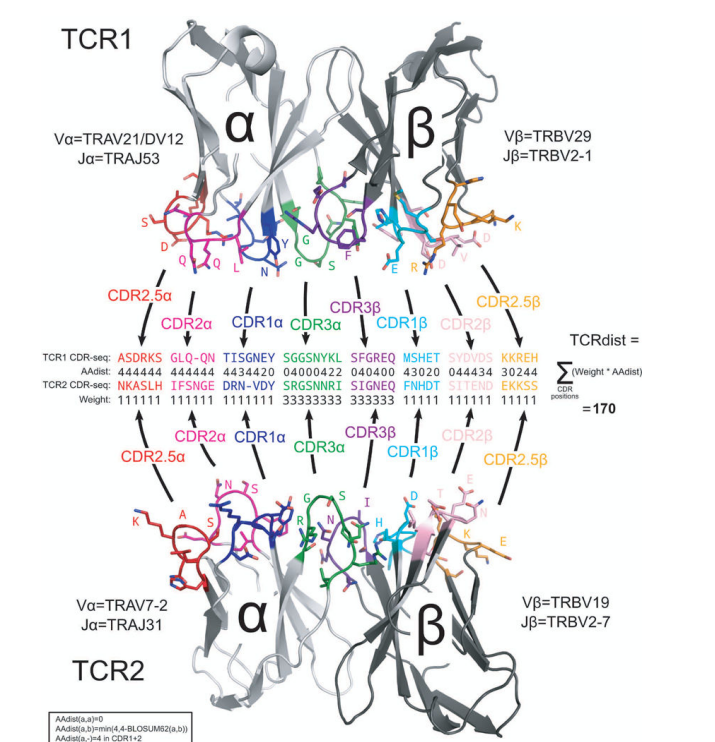 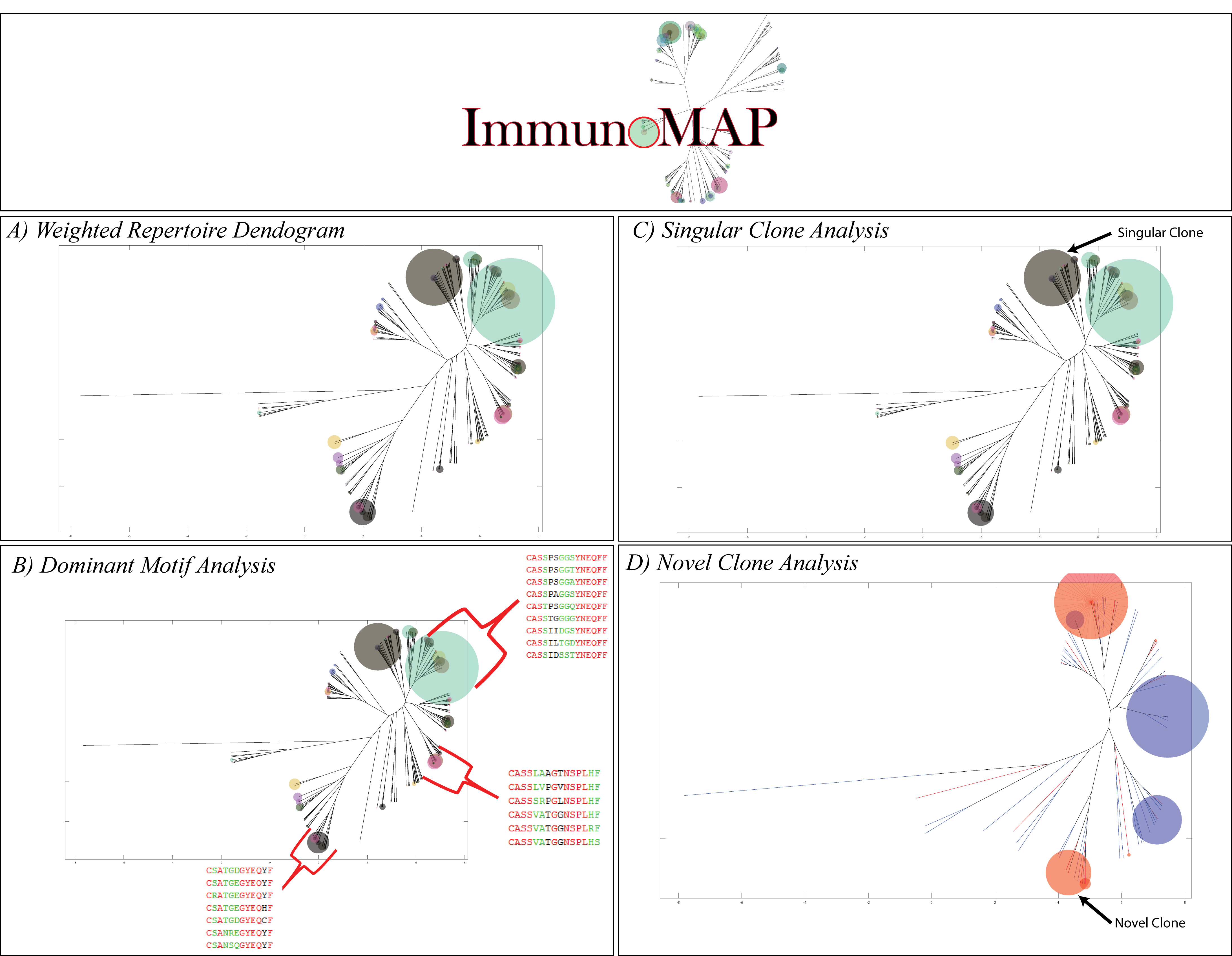 1Glanville, J., Huang, H., Nau, A., Hatton, O., Wagar, L. E., Rubelt, F., ... & Haas, N. (2017). Identifying specificity groups in the T cell receptor repertoire. Nature, 547(7661), 94.
2 Dash, P., Fiore-Gartland, A. J., Hertz, T., Wang, G. C., Sharma, S., Souquette, A., ... & La Gruta, N. L. (2017). Quantifiable predictive features define epitope-specific T cell receptor repertoires. Nature, 547(7661), 89.
3Sidhom, J. W., Bessell, C. A., Havel, J. J., Kosmides, A., Chan, T. A., & Schneck, J. P. (2018). ImmunoMap: A Bioinformatics Tool for T-cell Repertoire Analysis. Cancer immunology research, 6(2), 151-162
[Speaker Notes: Describe hamming distance. Figure]
Deep Learning
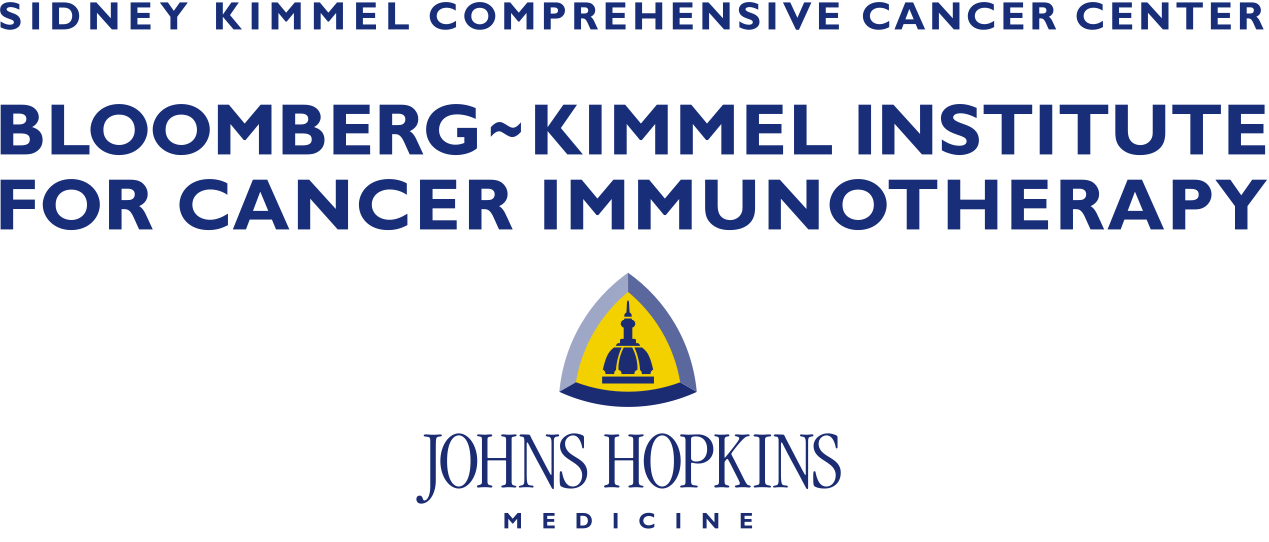 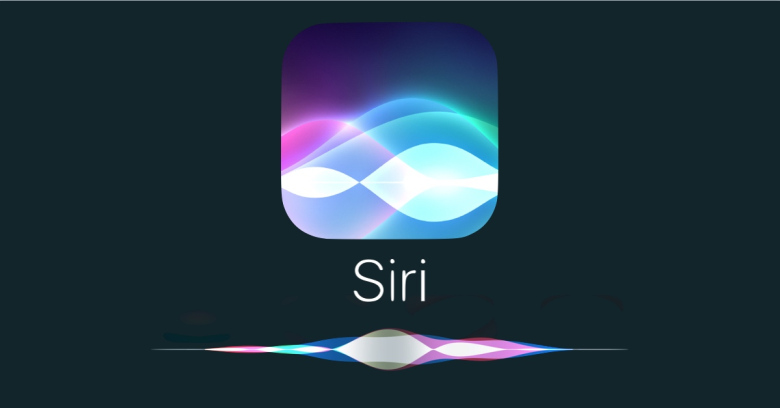 Deep Learning has shined in areas of pattern recognition, achieving state-of-the-art performance in many fields.
Voice recognition/semantics
Image classification
Universal Function Approximators 
Flexibility
High capacity
Domain-specific knowledge not needed (for better or for worse)
Active area of research in ML/AI community
Ideas are spread quickly and adopted easily
Novelty
Open space for innovation
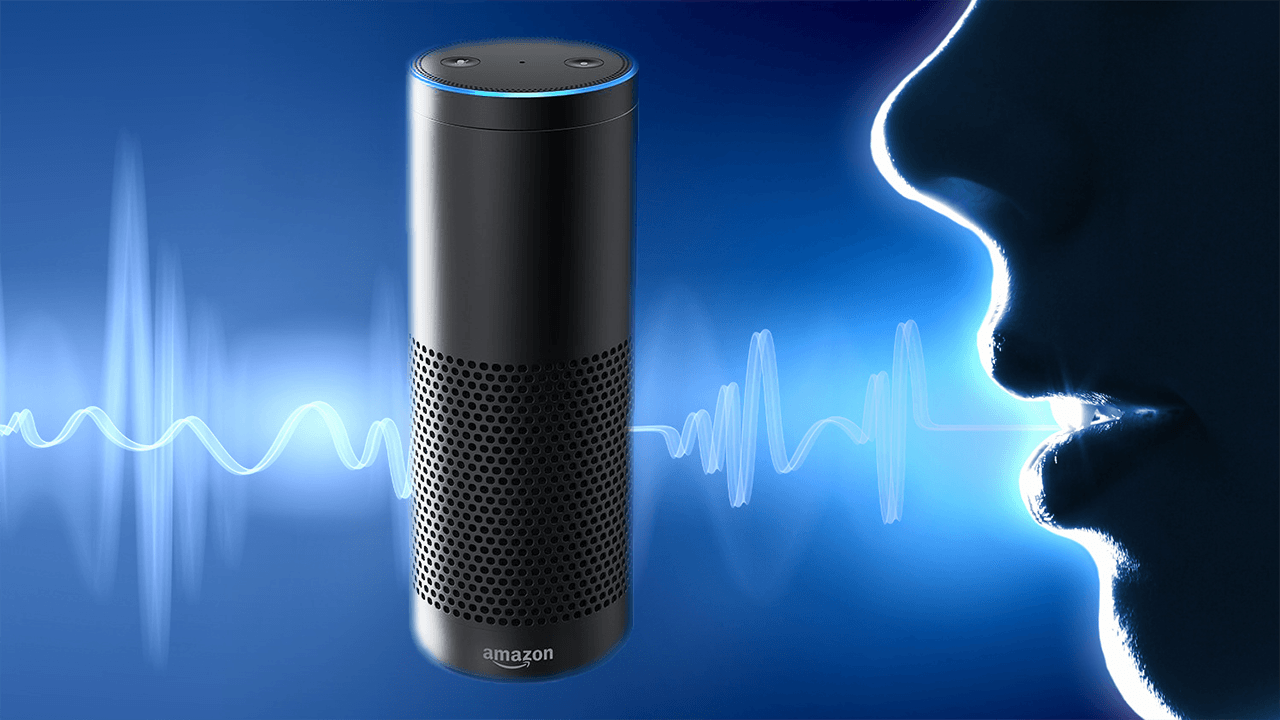 CNN’s for Biological Sequence Analysis
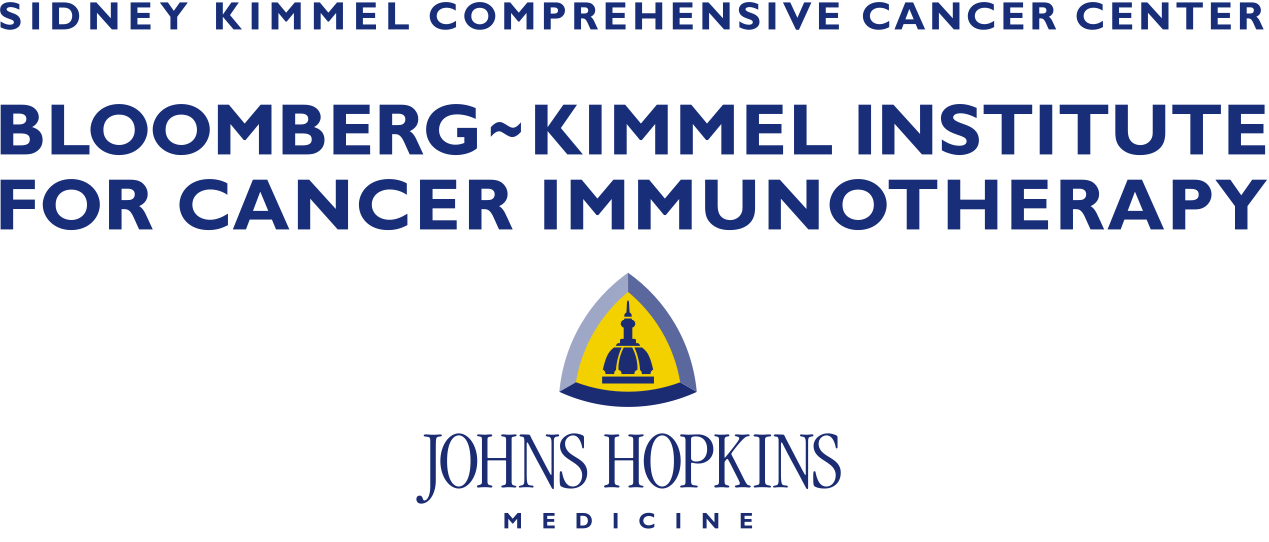 One can convolve across sequences to learn features/motifs that can be used to infer something about the sequence.
DeepBind – learning specificities of DNA/RNA-binding proteins
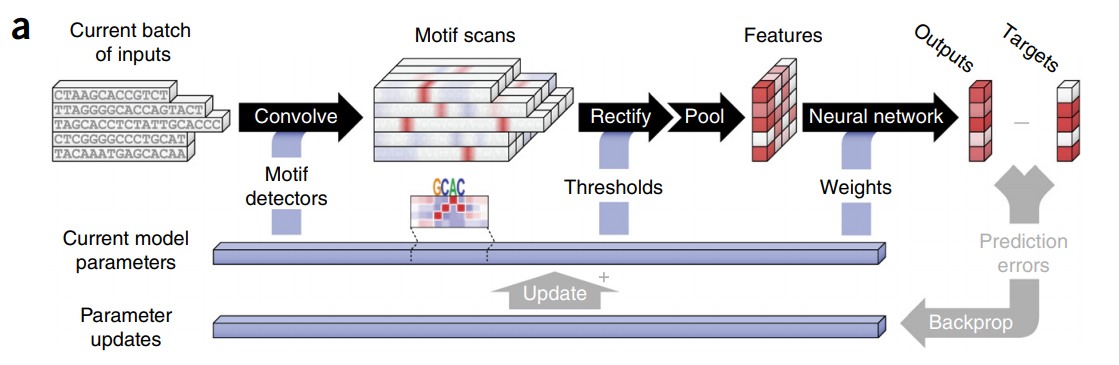 Alipanahi, B., Delong, A., Weirauch, M. T., & Frey, B. J. (2015). Predicting the sequence specificities of DNA-and RNA-binding proteins by deep learning. Nature biotechnology, 33(8), 831.
Unmet Needs in Cancer Immunology
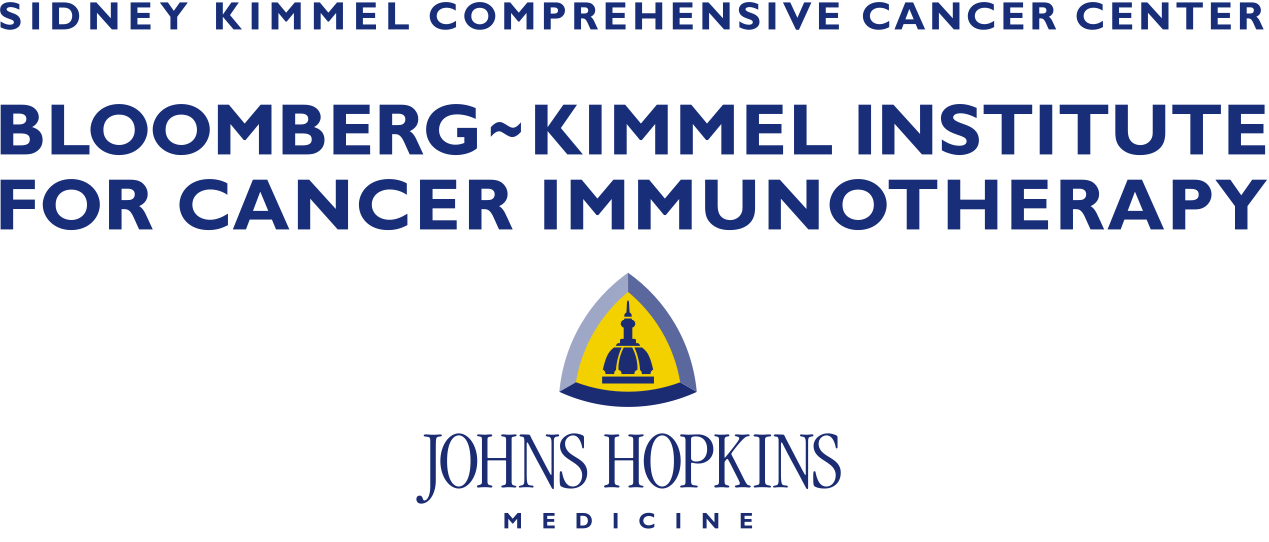 Determine antigen-specificity of TCR’s
i.e. given a TCR in the tumor, what is it recognizing?
Repertoire-to-Repertoire Comparison
i.e. given TCR-seq from multiple metastatic lesions in a patient, how do these repertoires compare to each other?
Learning structural signatures buried in T-Cell ‘Noise’
i.e. given TCR-seq from patients receiving different immunotherapies or having different responses, is there a predictive structural signature?
DeepTCR
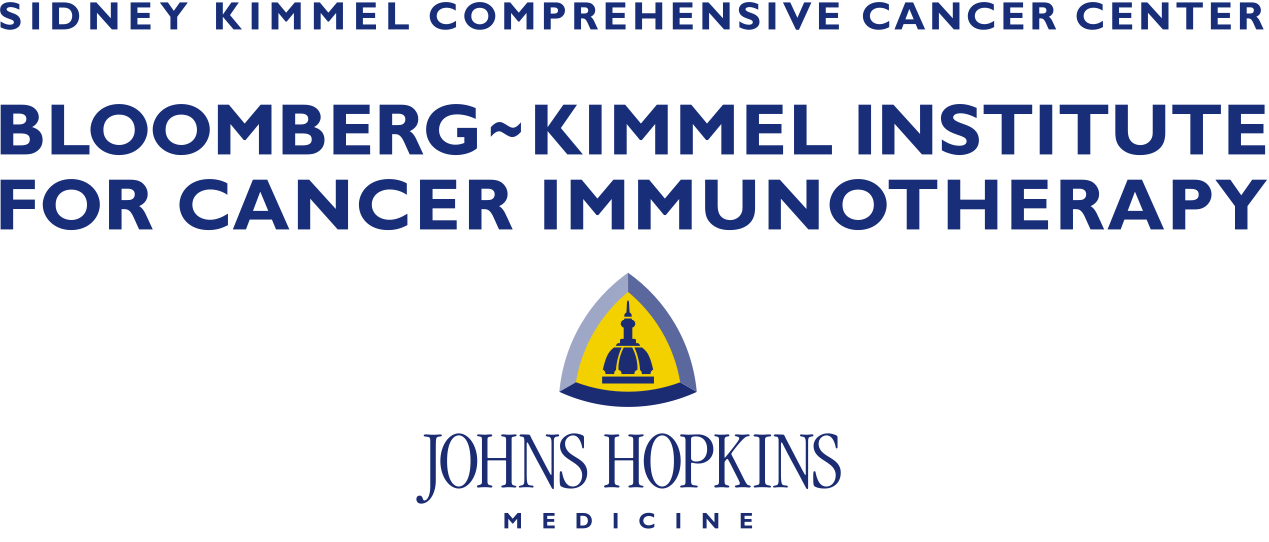 Unsupervised and Supervised Deep Learning Methods to Parse TCRSeq 
Unsupervised Approach:
Uncovering structure in data when labels are not provided
Supervised Methods:
Using labeled data to guide training process.
[Speaker Notes: Vast majority of repertoire may be irrelevant in cancer. Real limitations to defining repertoires of T-cells against tumor. – shout out to MANAFEST to understand tumor-specific responses.
Take home: this method can swift tumor-specifici signal from the ocean of nosie. 
Significance.]
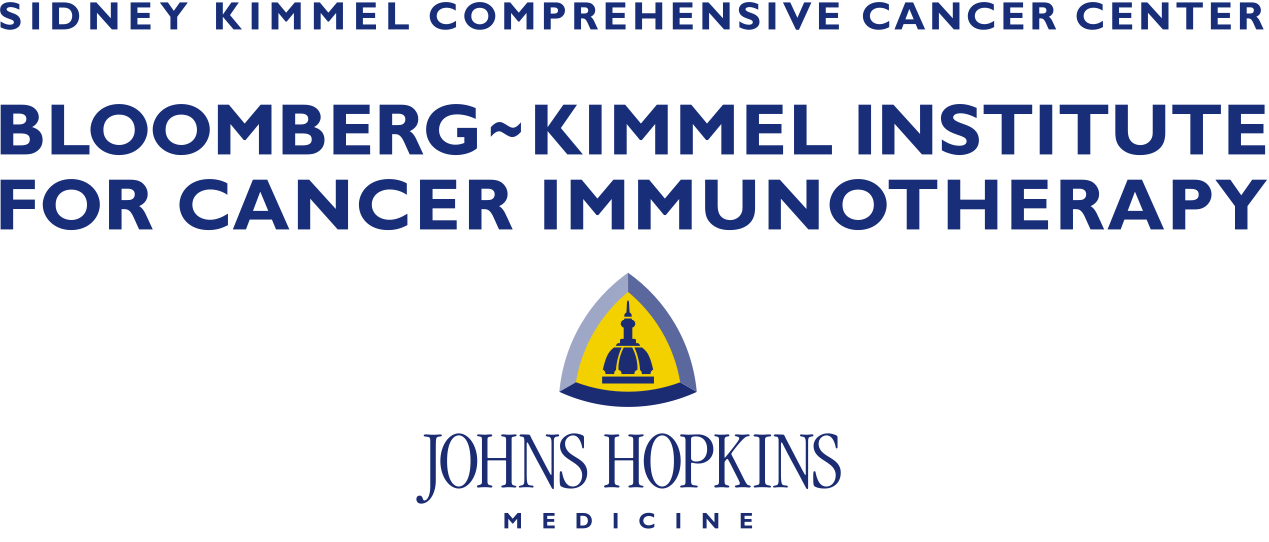 Unsupervised Learning
Variational Autoencoder (VAE)
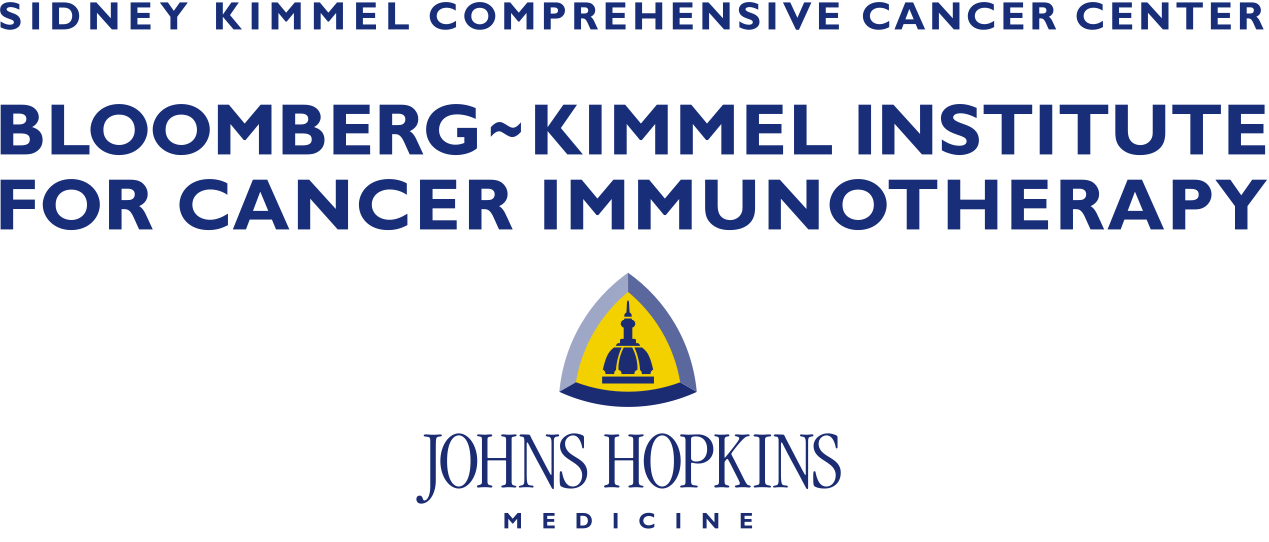 Autoencoder
Dimensionality reduction technique.
Popular choice for learning latent representations of image data.
 Objective Function: Reconstruction of the input data
Variational Autoencoder
Secondary Objective Function: 
Min(KL(N(μ(X),σ(X)) || N(O,I))
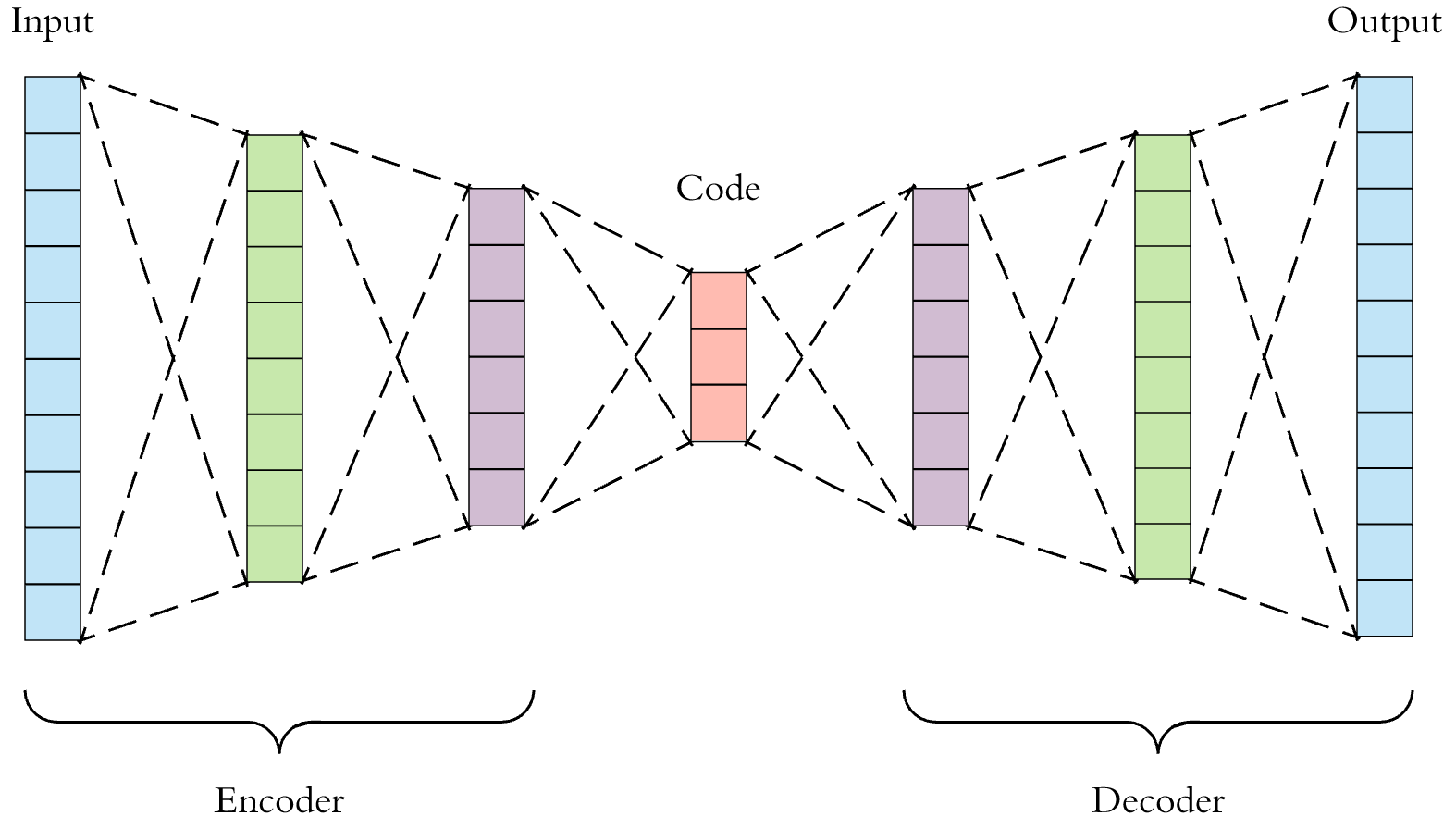 TCR VAE
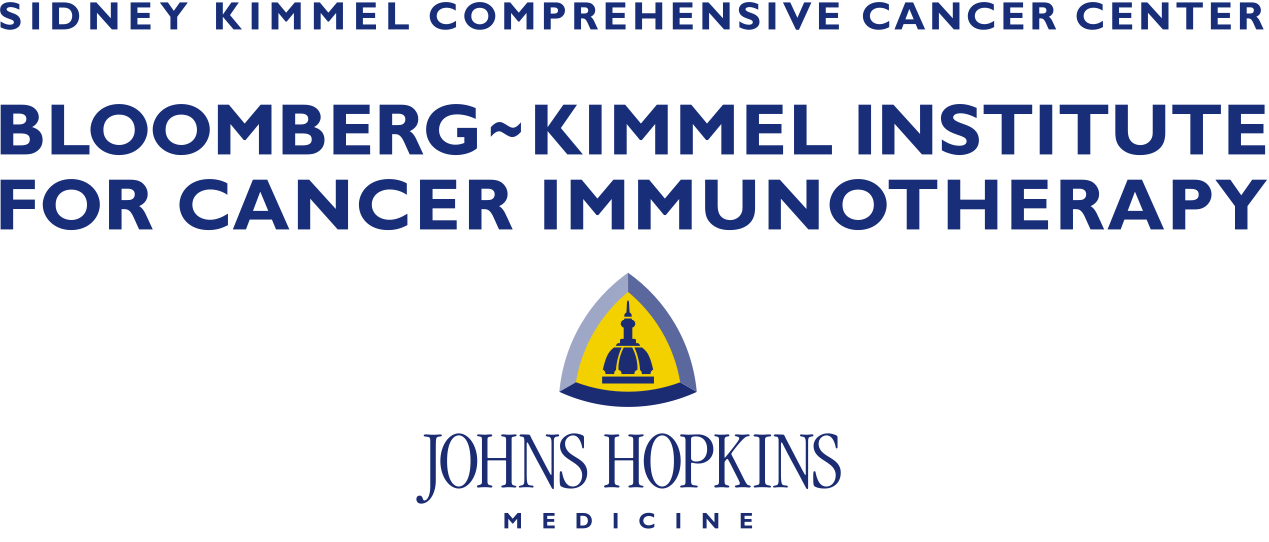 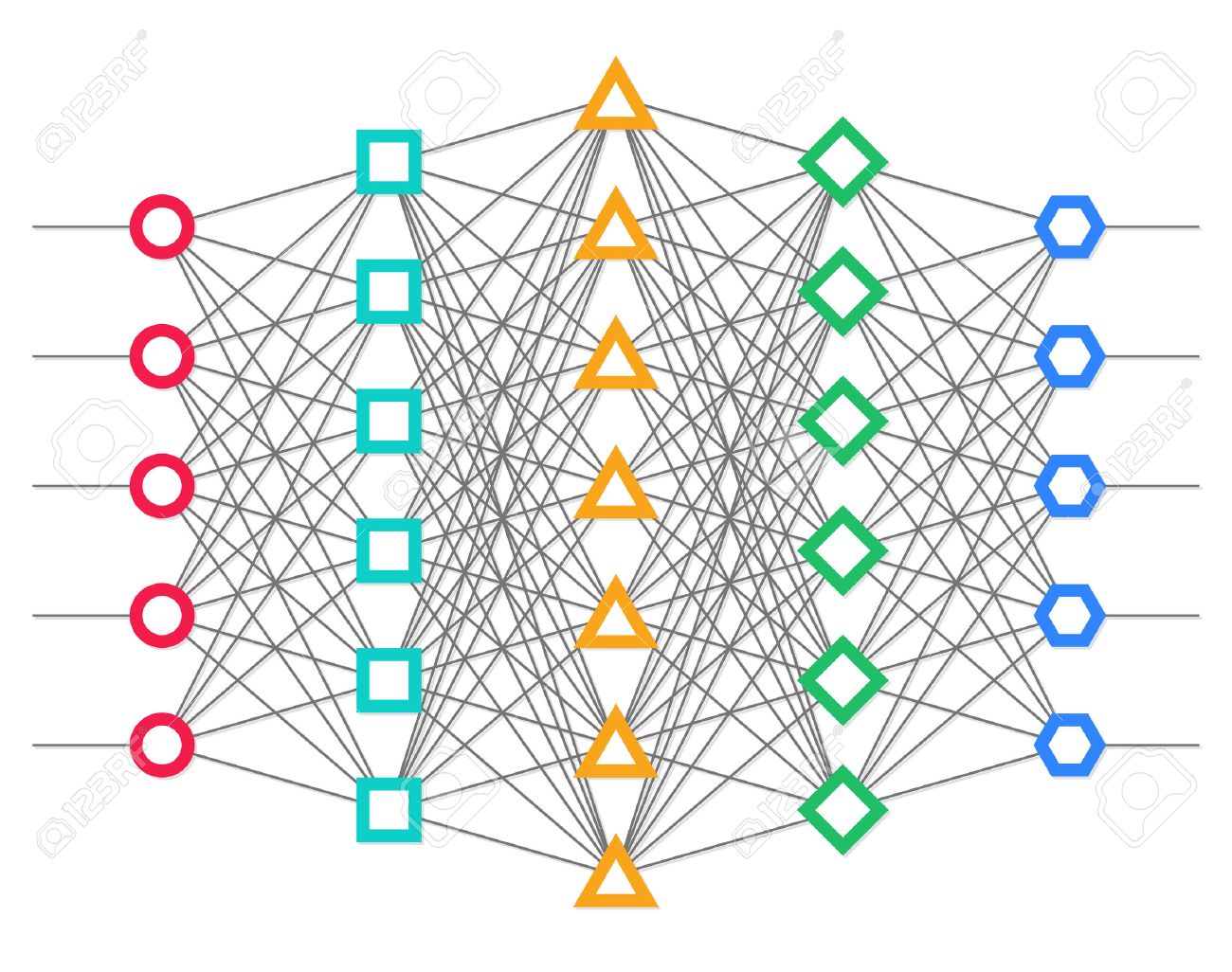 Latent Representation
Sequence Clustering
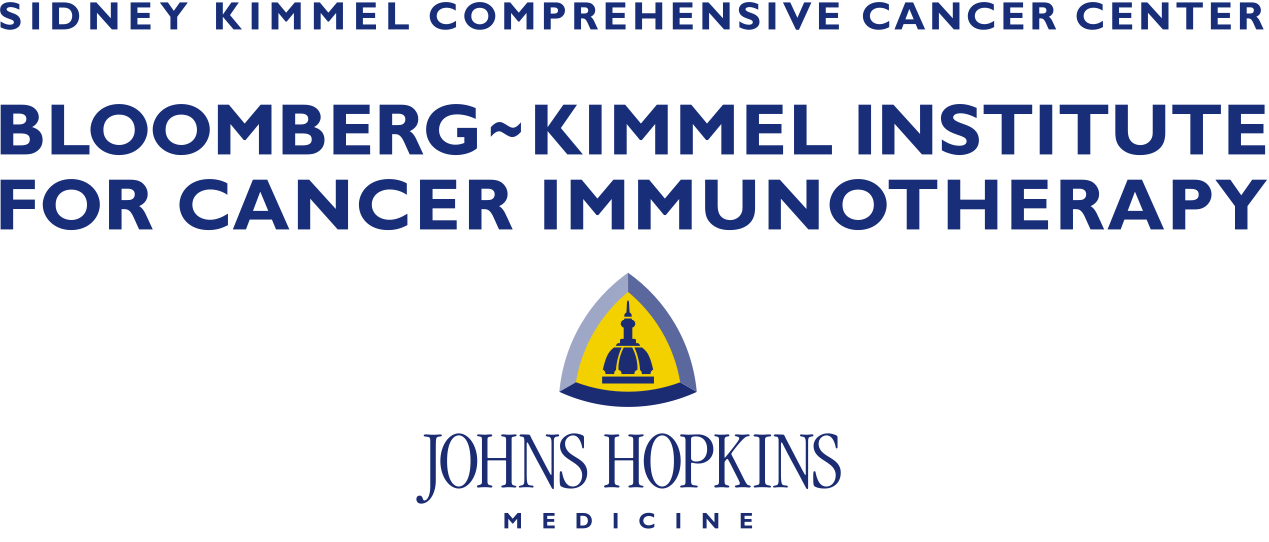 TCR-Seq for 9 Murine Antigens1,2
β-chain
v-gene
j-gene
Methods
VAE-Seq, VAE-Gene, VAE-Seq-Gene
Hamming (GLIPH/TCR-dist)
Global-Seq-Align (ImmunoMap)
K-mer
Instance-based classifier to measure ROC for various methods to classify sequences by their correct antigens
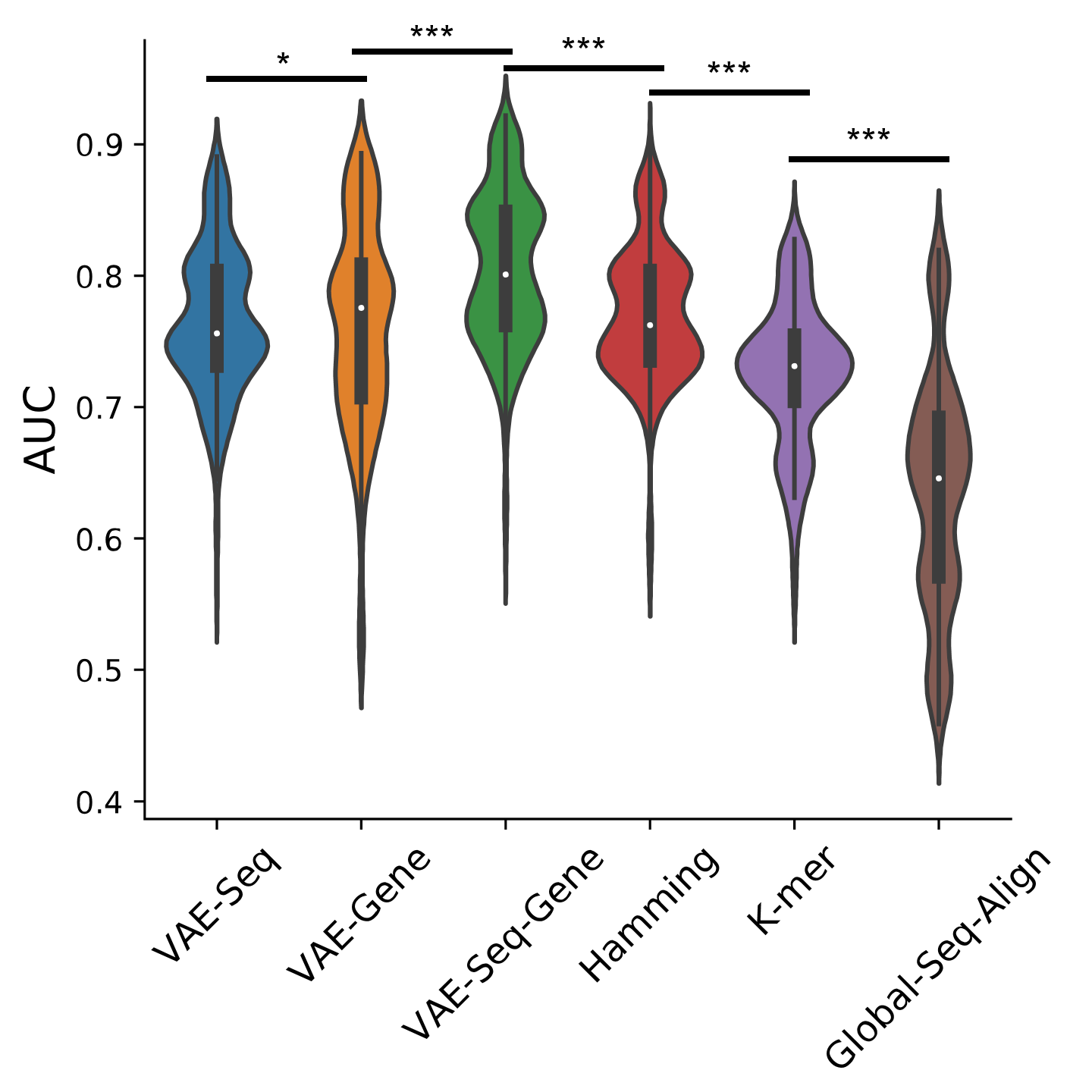 1 Dash, P., Fiore-Gartland, A. J., Hertz, T., Wang, G. C., Sharma, S., Souquette, A., ... & La Gruta, N. L. (2017). Quantifiable predictive features define epitope-specific T cell receptor repertoires. Nature, 547(7661), 89.
2Sidhom, J. W., Bessell, C. A., Havel, J. J., Kosmides, A., Chan, T. A., & Schneck, J. P. (2018). ImmunoMap: A Bioinformatics Tool for T-cell Repertoire Analysis. Cancer immunology research, 6(2), 151-162
Repertoire Clustering
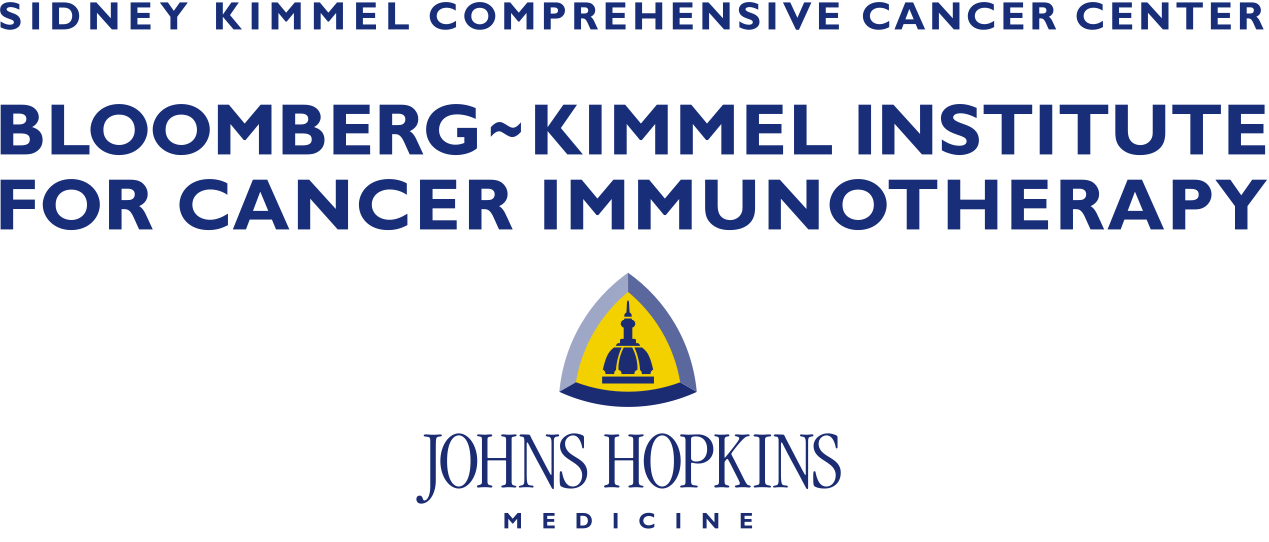 1DiGiuseppe, J. A., Cardinali, J. L., Rezuke, W. N., & Pe'er, D. (2018). PhenoGraph and viSNE facilitate the identification of abnormal T‐cell populations in routine clinical flow cytometric data. Cytometry Part B: Clinical Cytometry, 94(5), 744-757
Repertoire Clustering
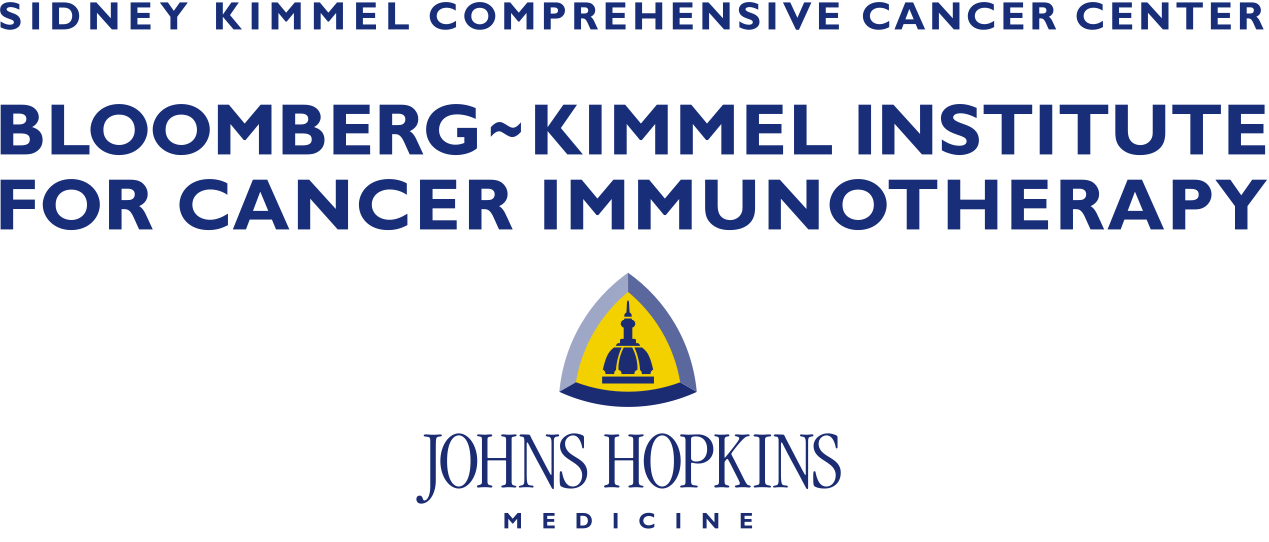 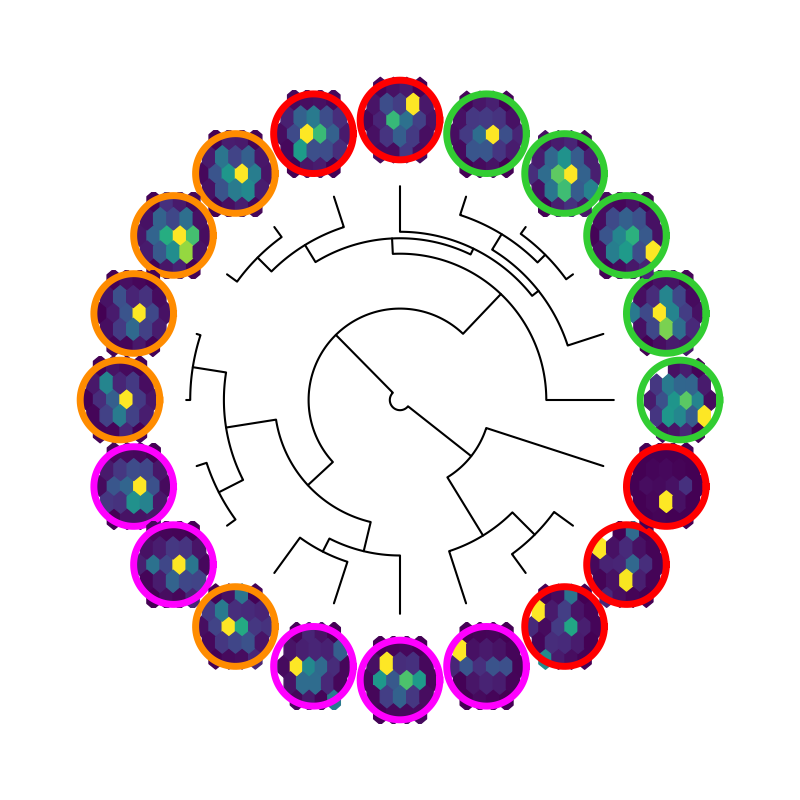 20 tumor-bearing mice1
Tx:
Control
9H10 (α-CTLA4)
RT
9H10 + RT
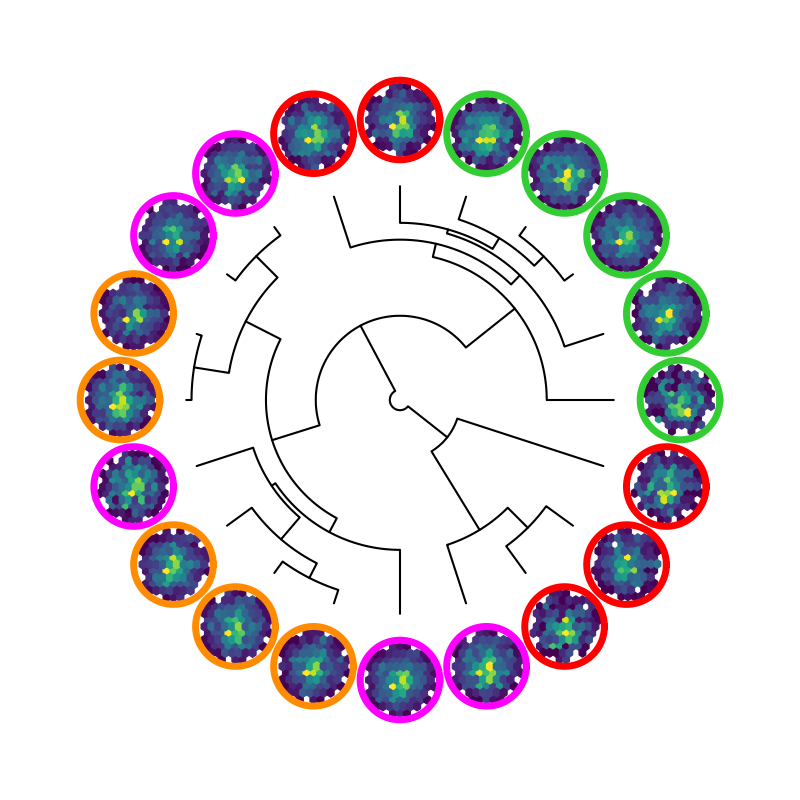 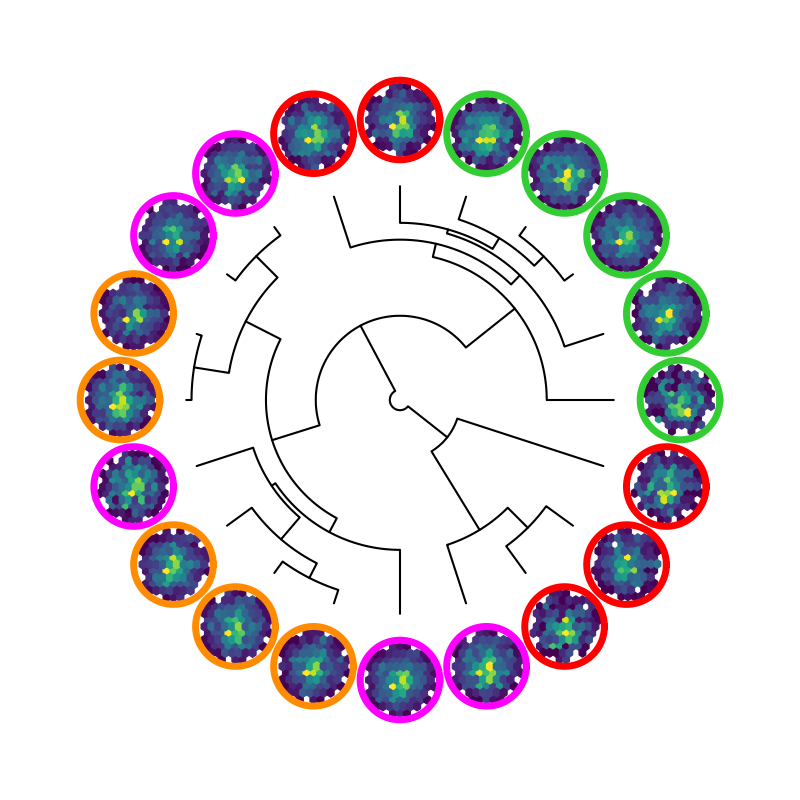 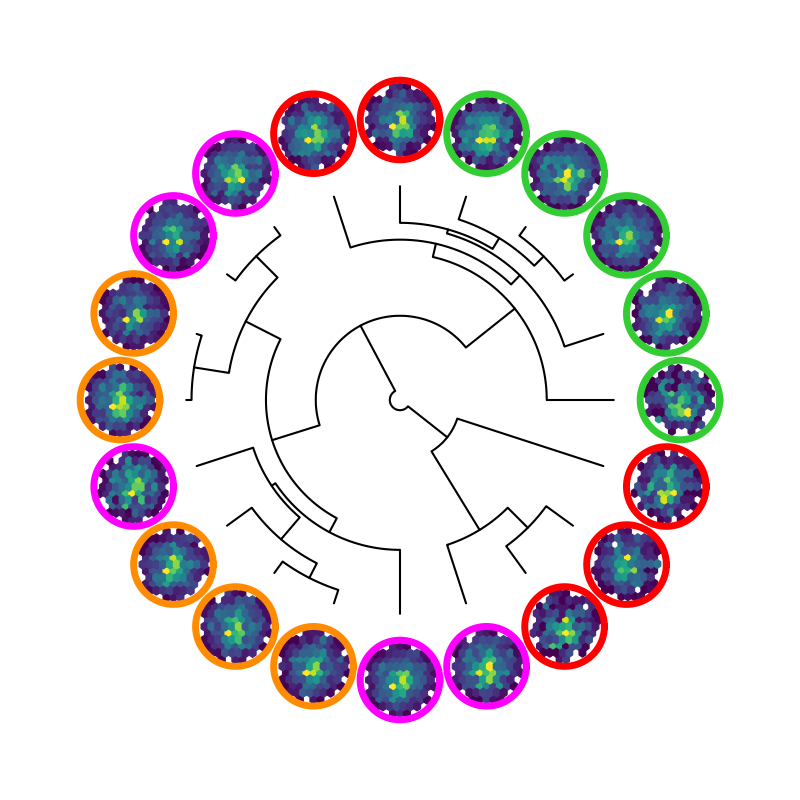 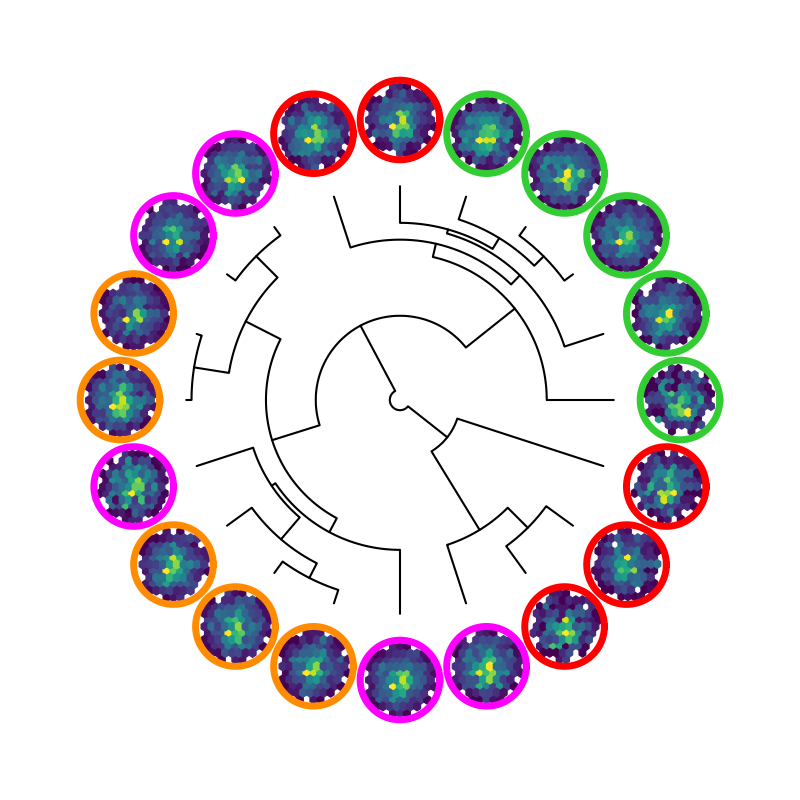 1Rudqvist, N. P., Pilones, K. A., Lhuillier, C., Wennerberg, E., Sidhom, J. W., Emerson, R. O., ... & Demaria, S. (2018). Radiotherapy and CTLA-4 blockade shape the TCR repertoire of tumor-infiltrating T cells. Cancer Immunol Res, 6, 139-50.
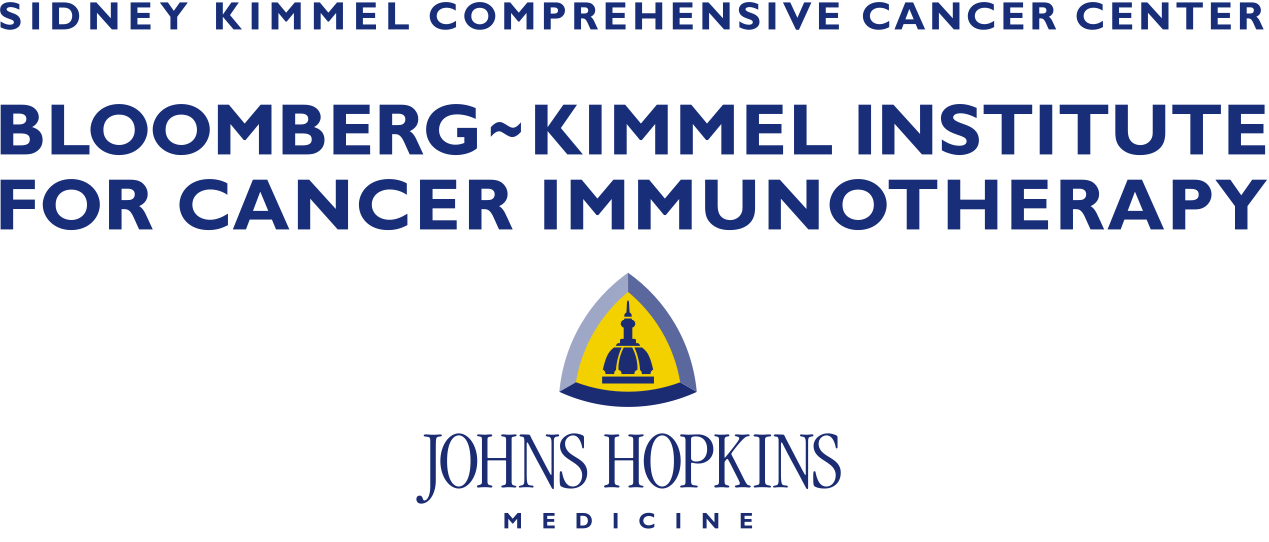 Supervised Learning
Supervised Sequence Classification
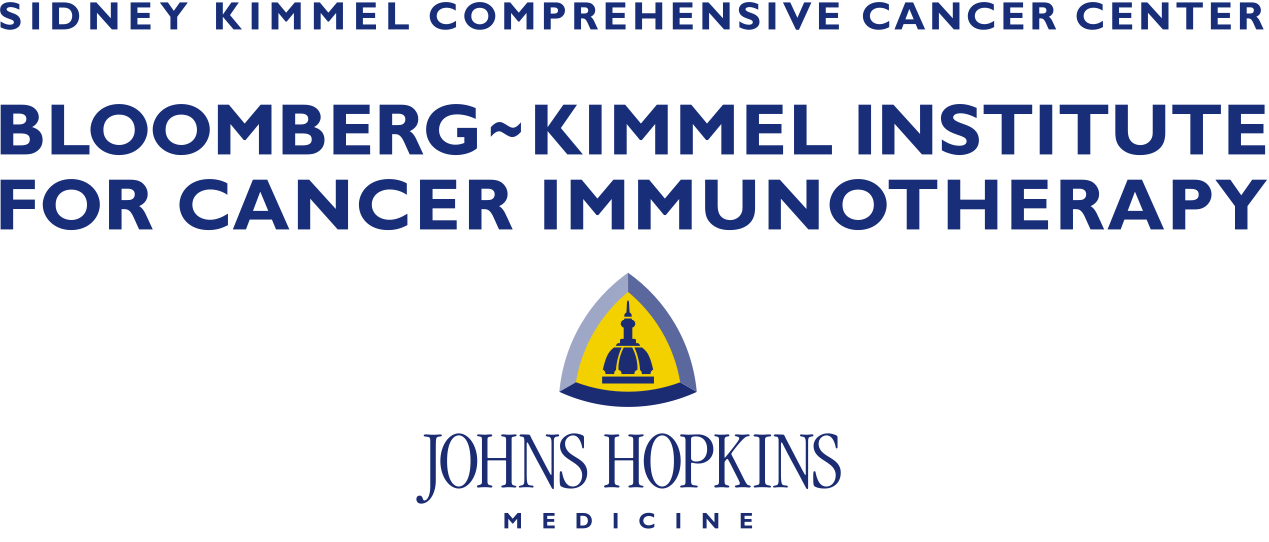 Convolutional Layers
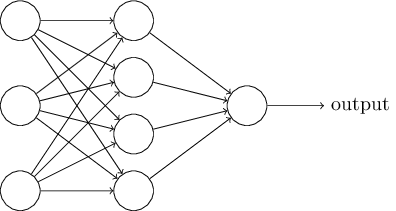 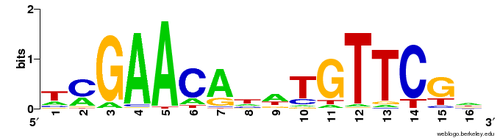 Sequence Classification
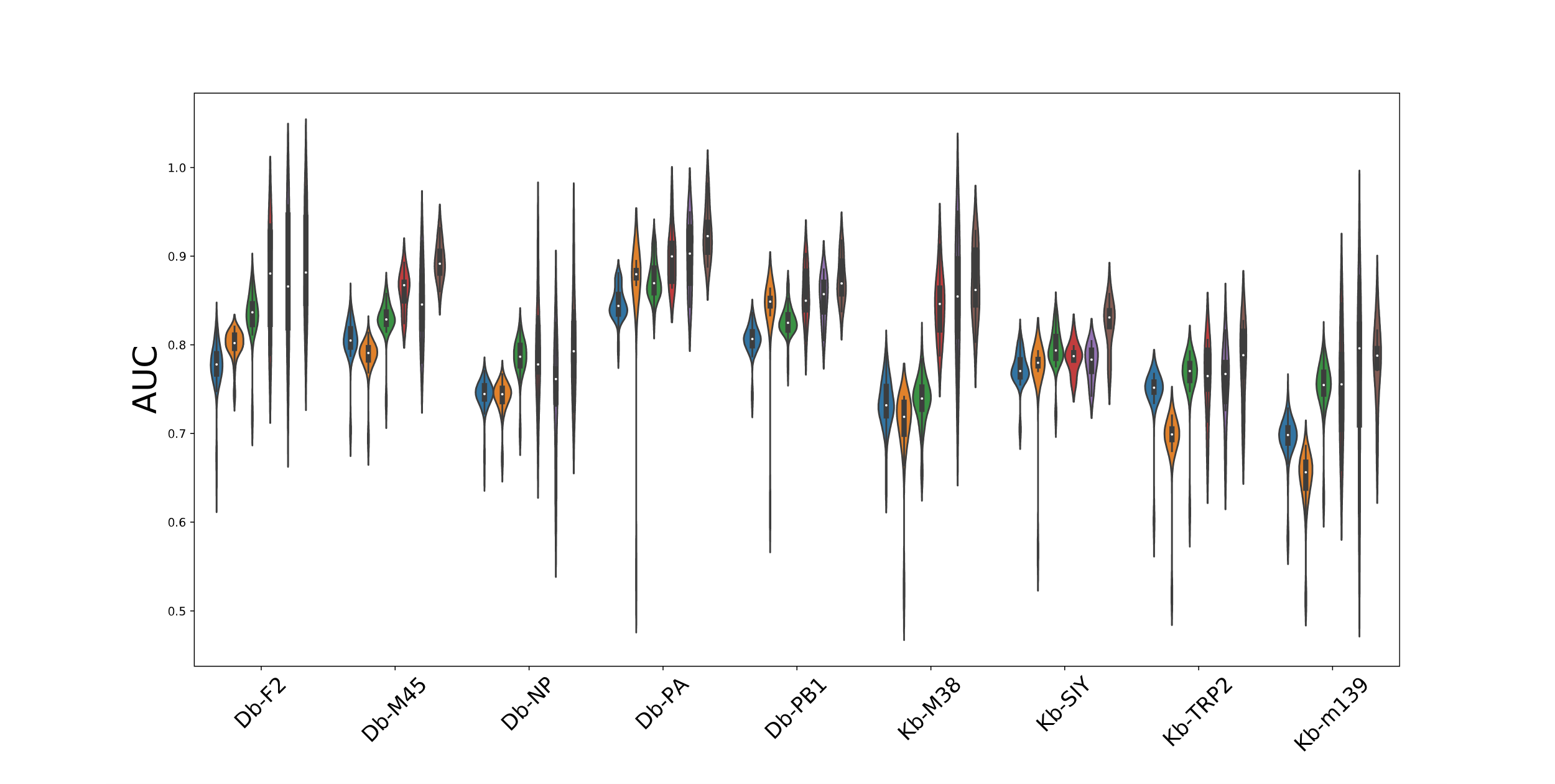 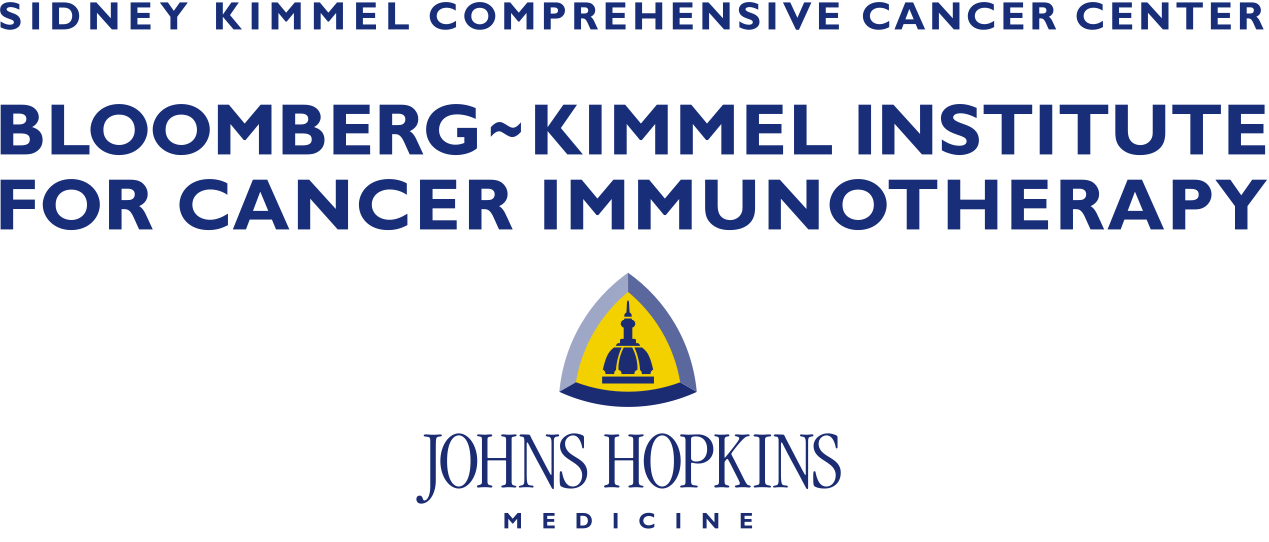 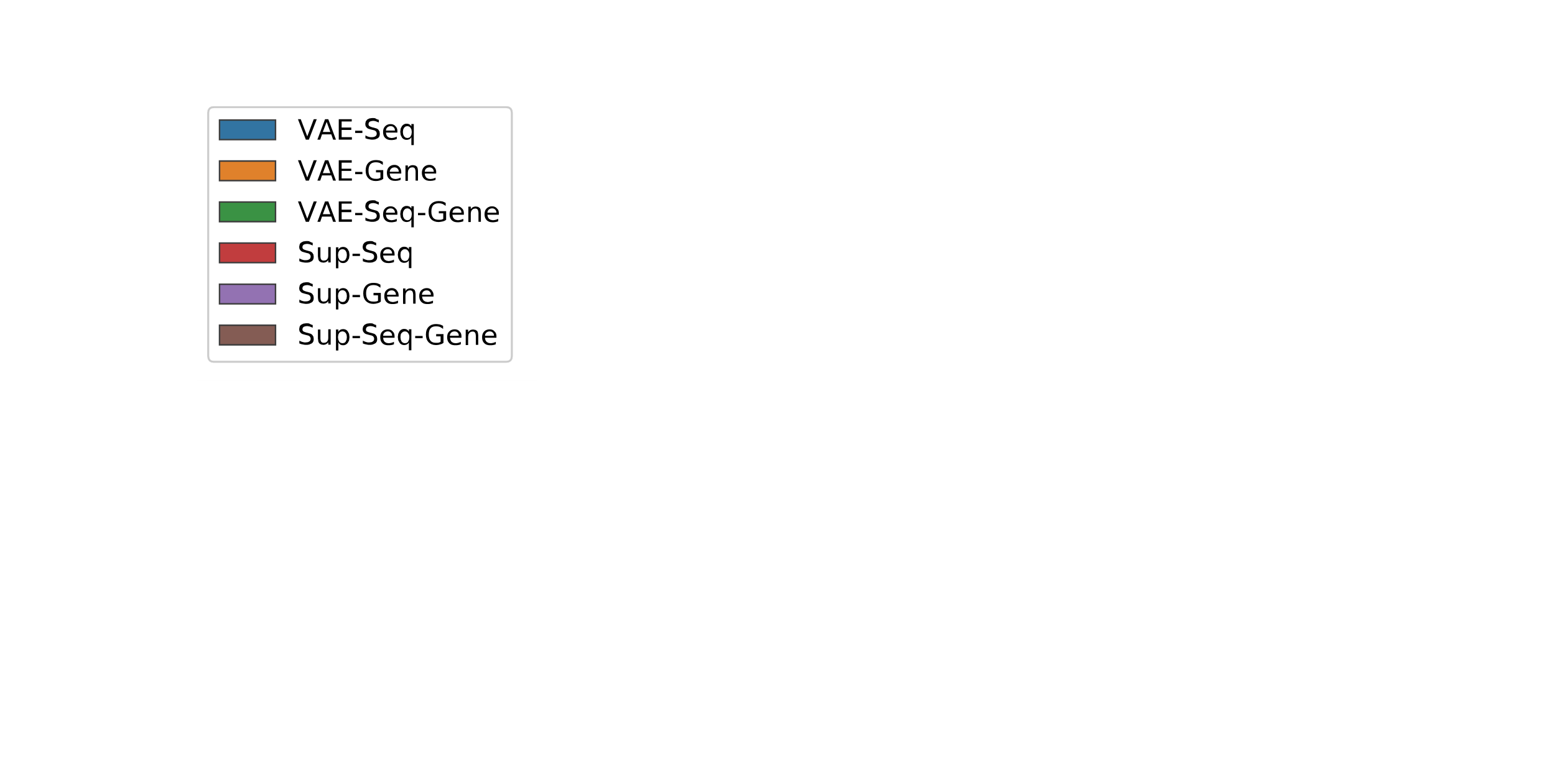 [Speaker Notes: Alpha/beta – neoantigens]
α v β in antigen-specificity
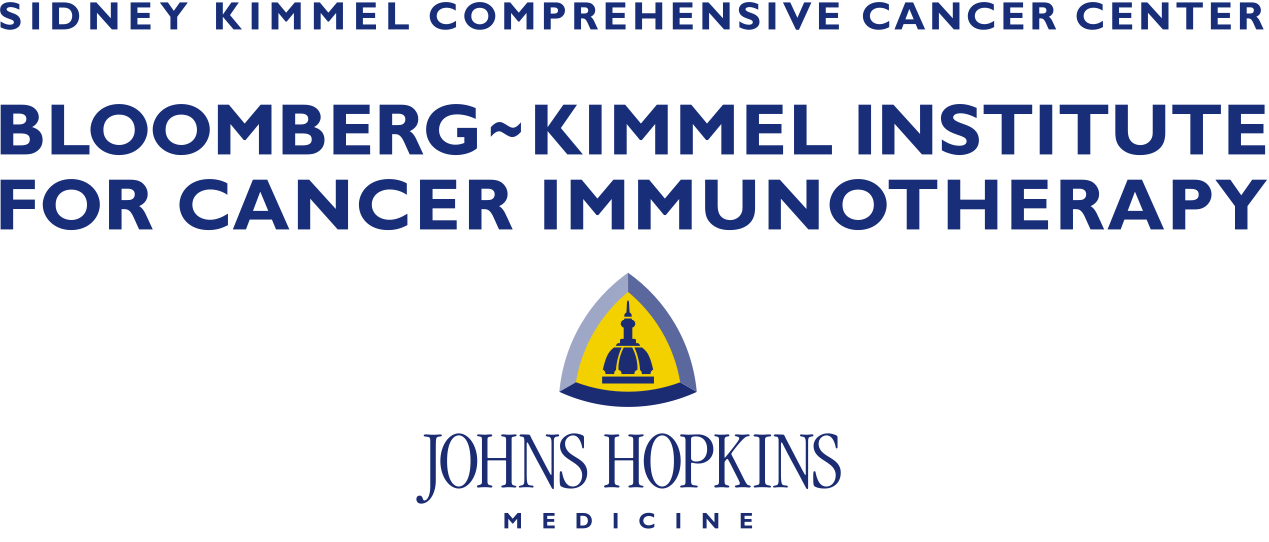 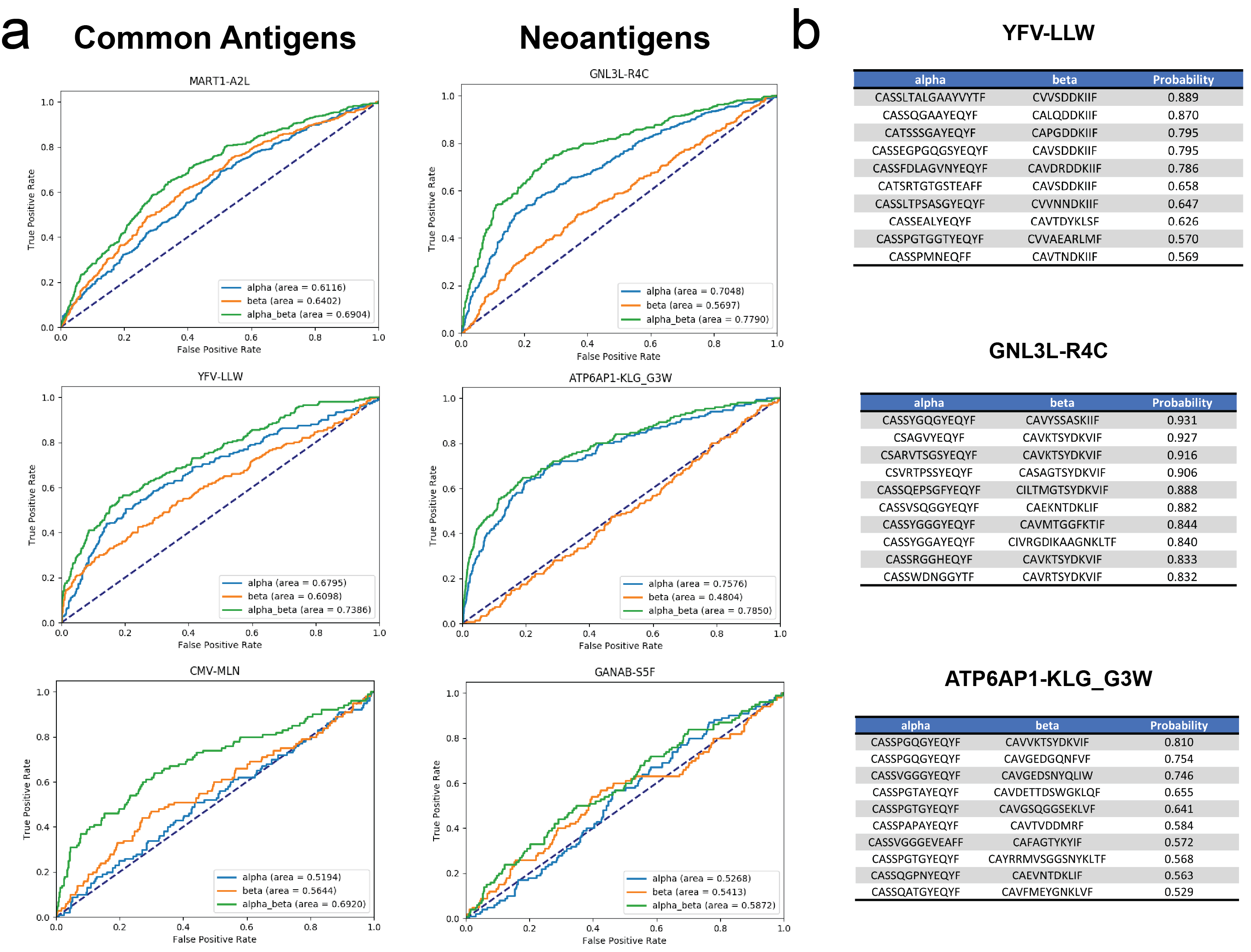 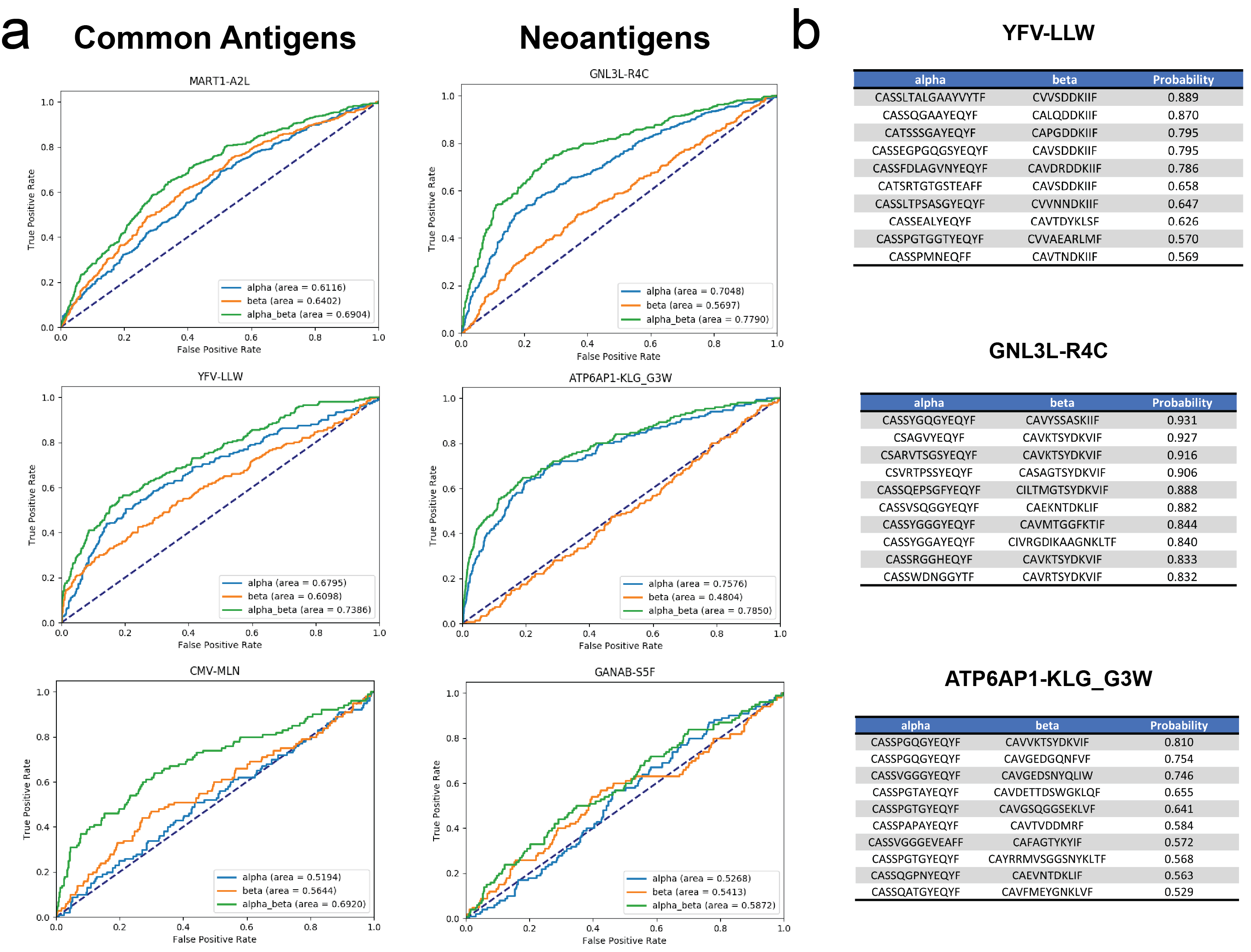 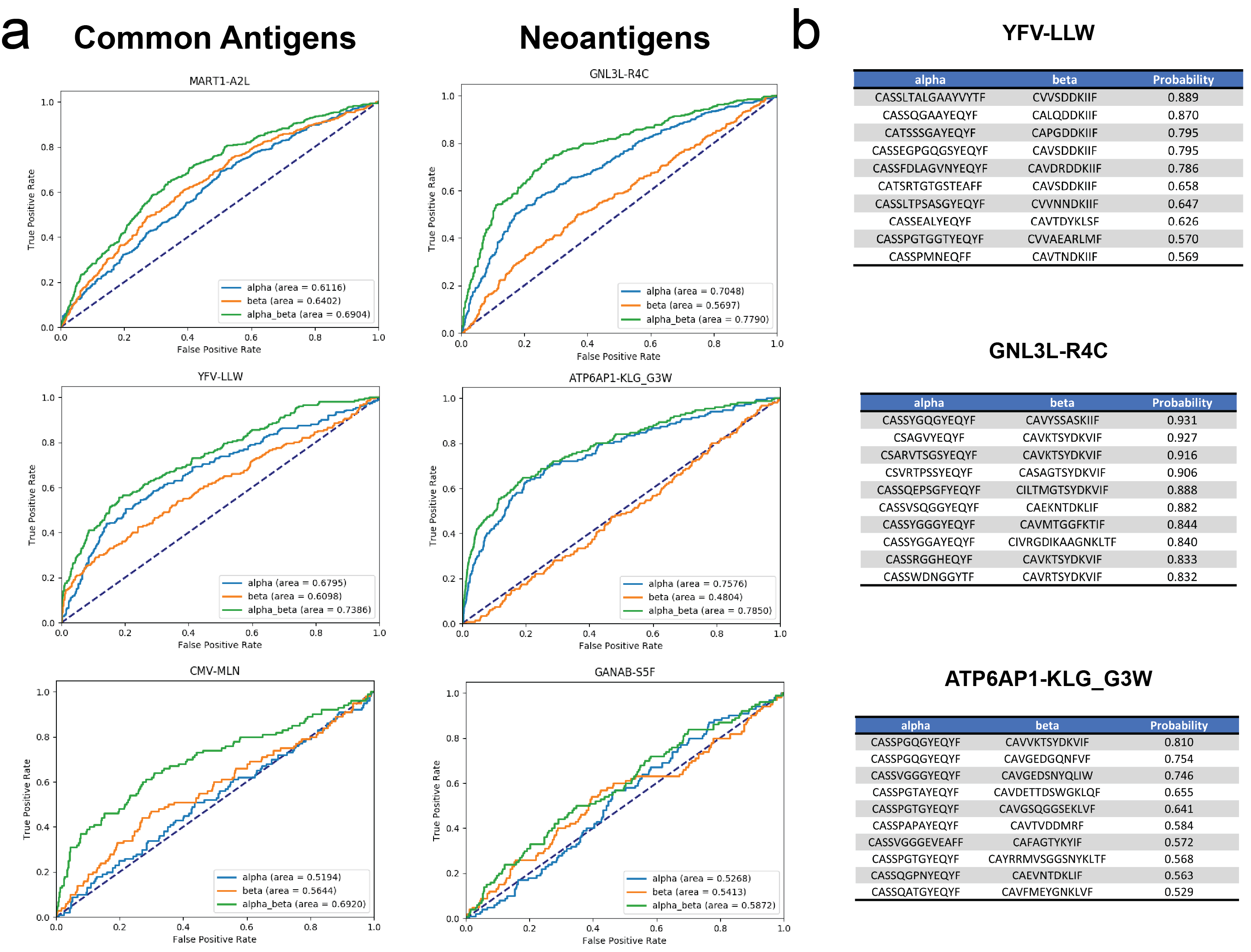 Zhang, S. Q., Ma, K. Y., Schonnesen, A. A., Zhang, M., He, C., Sun, E., ... & Jiang, N. (2018). High-throughput determination of the antigen specificities of T cell receptors in single cells. Nature biotechnology.
Supervised Repertoire Classification
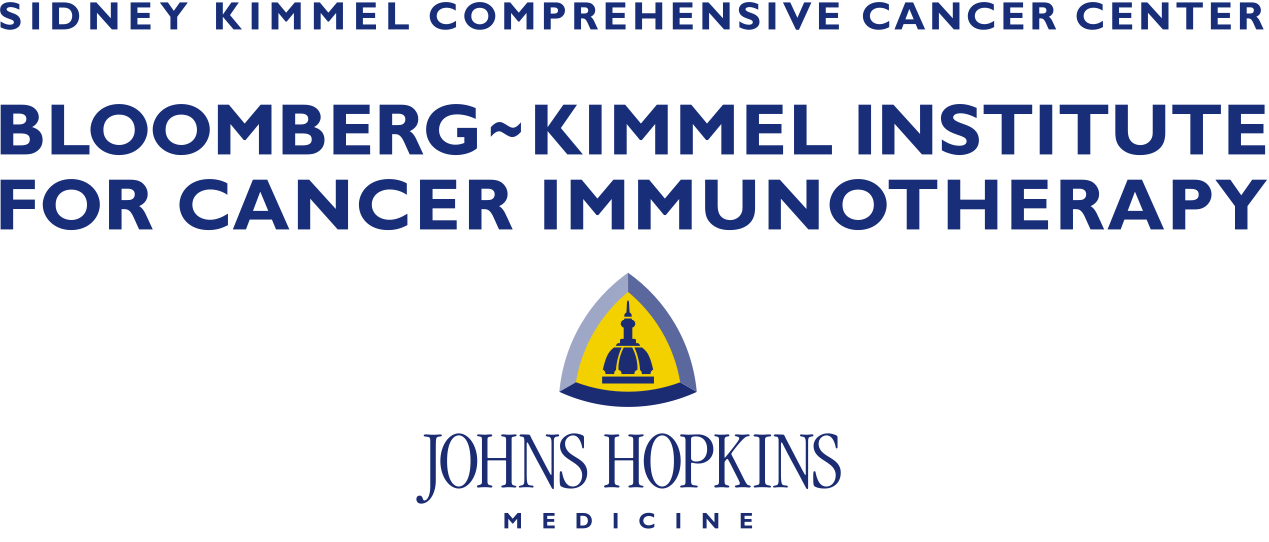 Convolutional Layers
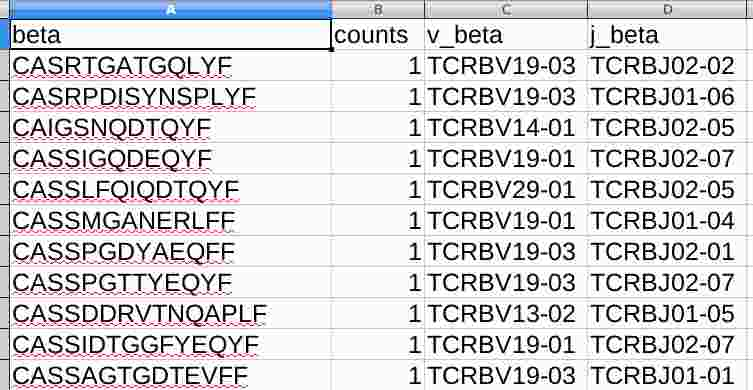 “on-graph clustering”
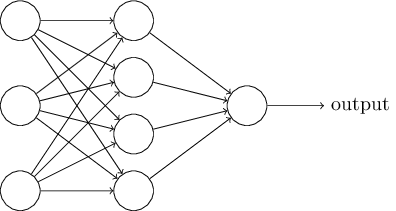 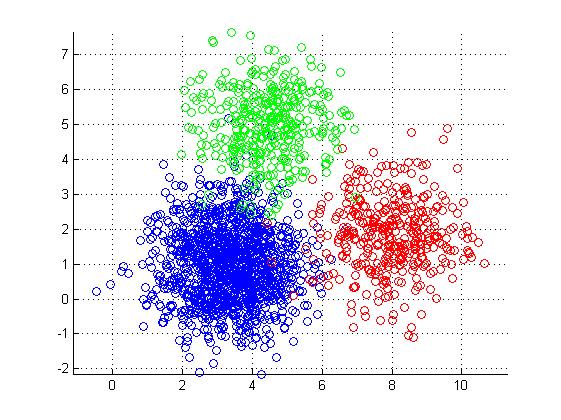 Weighted by 
Sequence Frequency
Tx Effects on TIL Repertoire
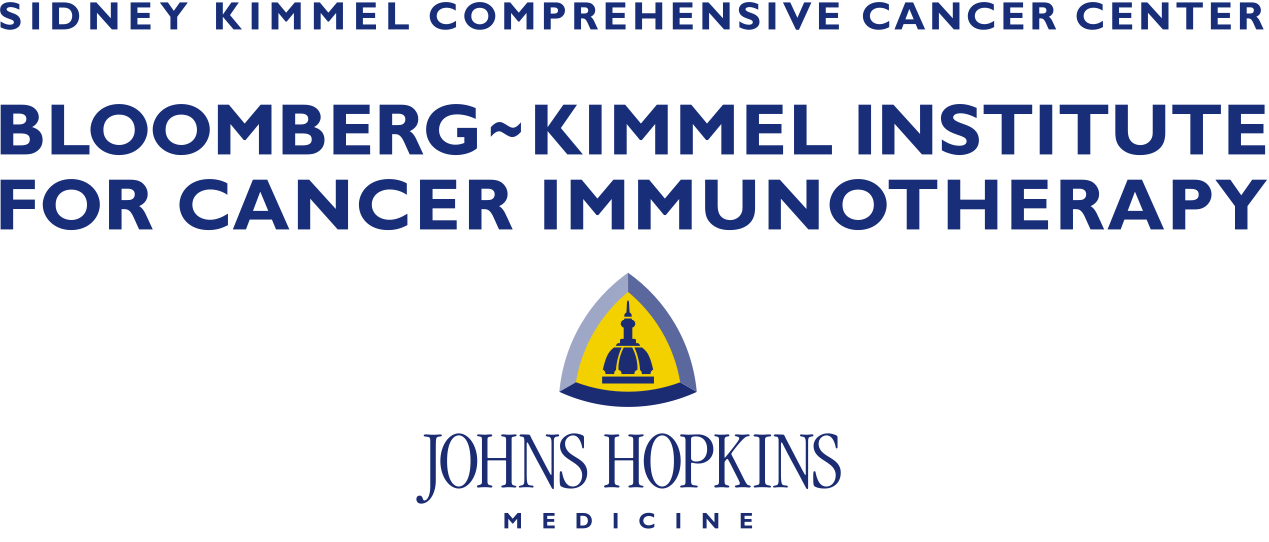 Sequence Classifier
Repertoire Classifier
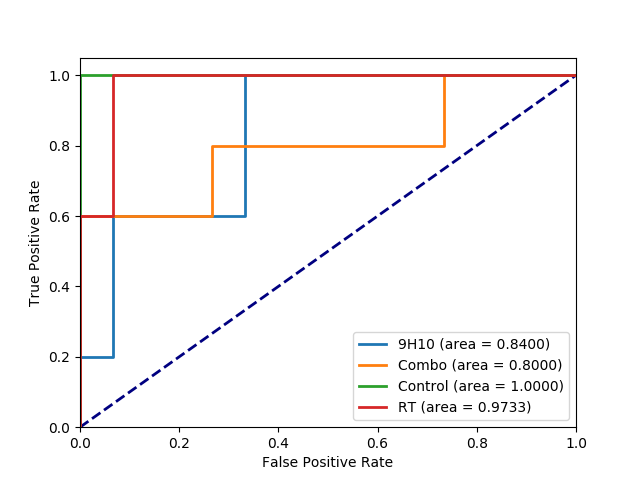 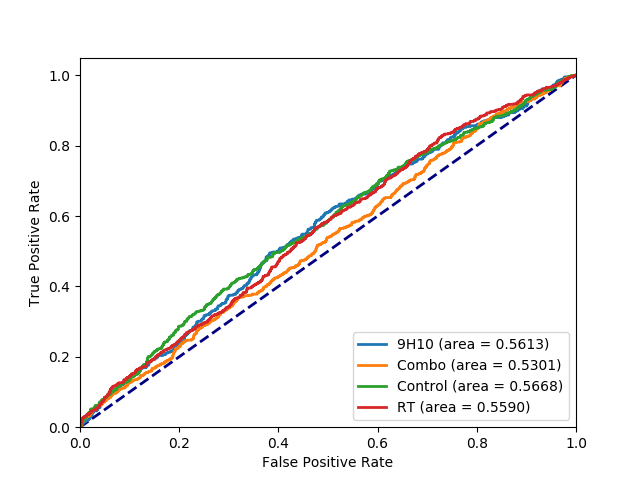 Rudqvist, N. P., Pilones, K. A., Lhuillier, C., Wennerberg, E., Sidhom, J. W., Emerson, R. O., ... & Demaria, S. (2018). Radiotherapy and CTLA-4 blockade shape the TCR repertoire of tumor-infiltrating T cells. Cancer Immunol Res, 6, 139-50.
[Speaker Notes: Signal ins the noise.]
TCR Repertoire Changes Associated with Tumor Progression
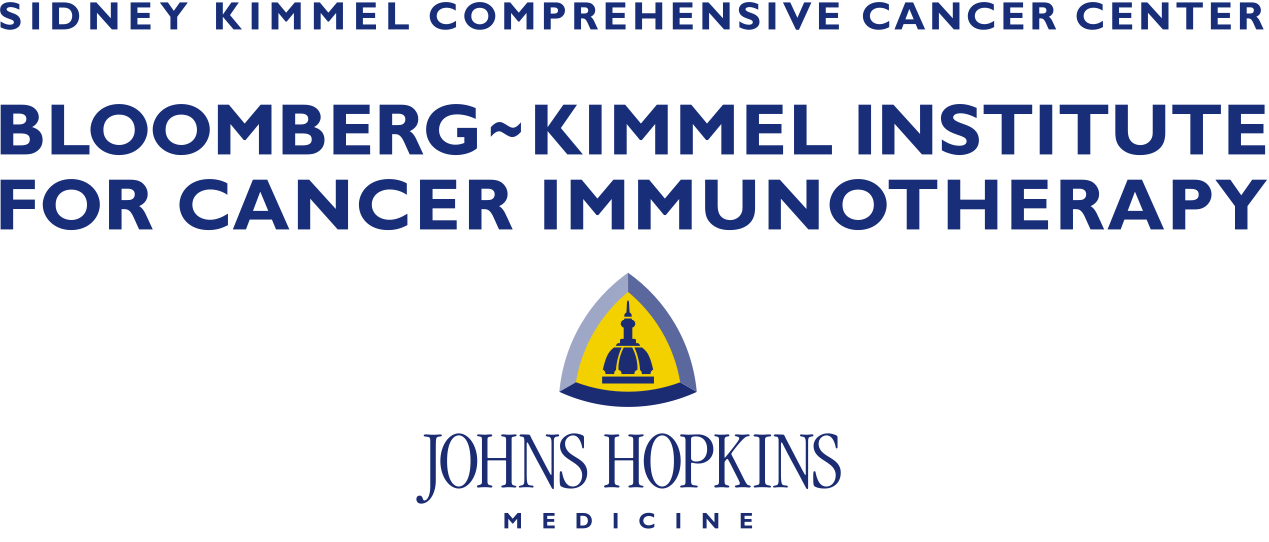 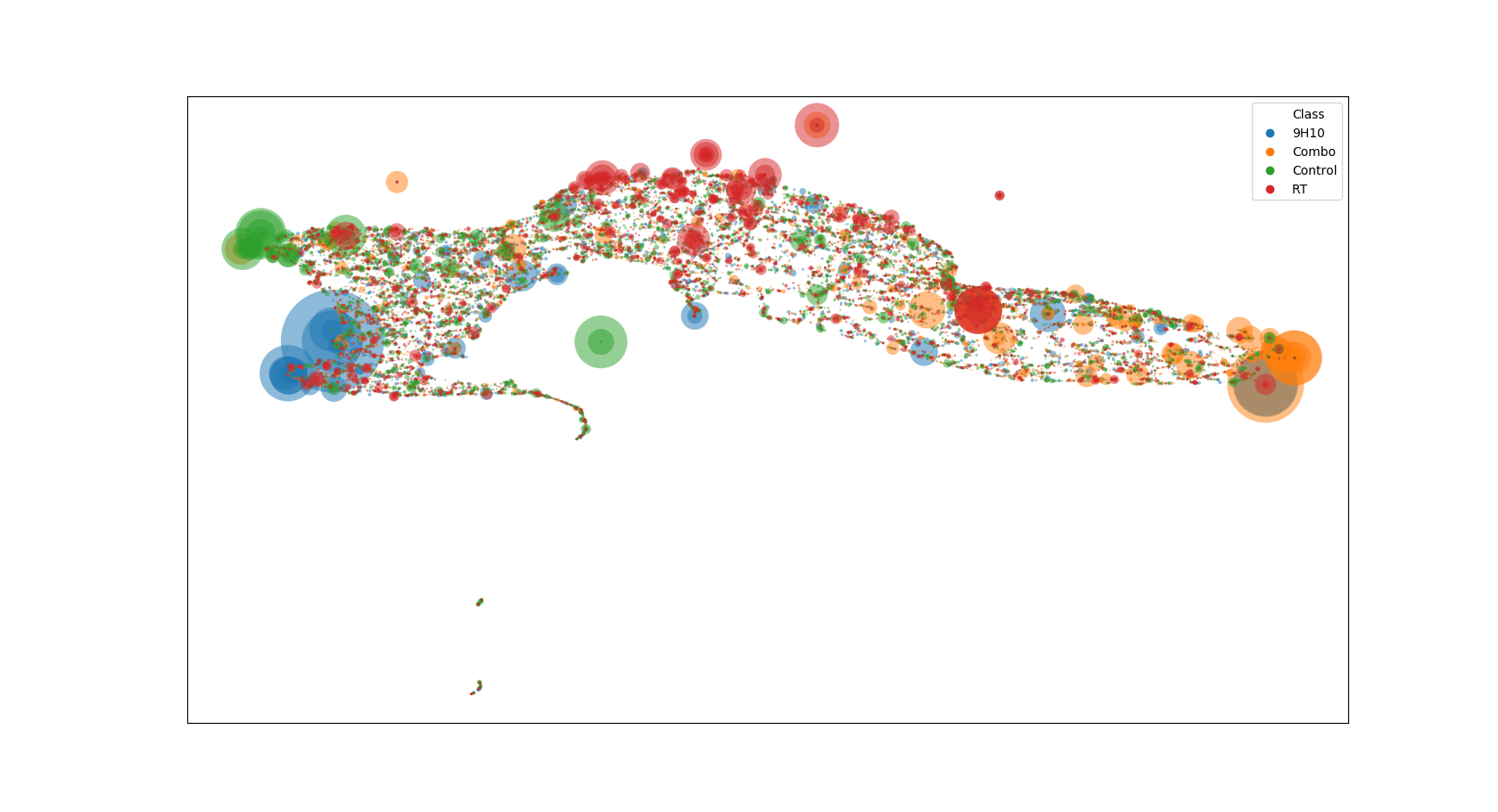 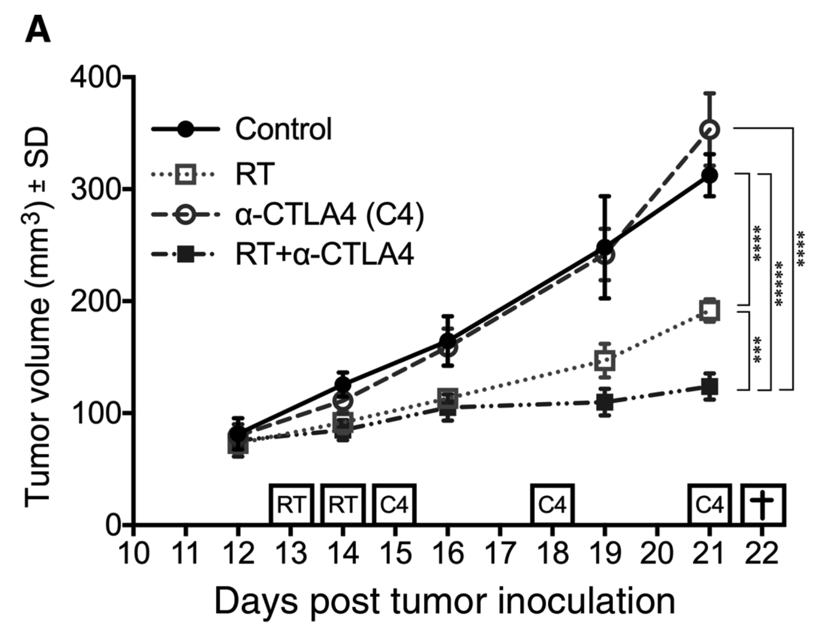 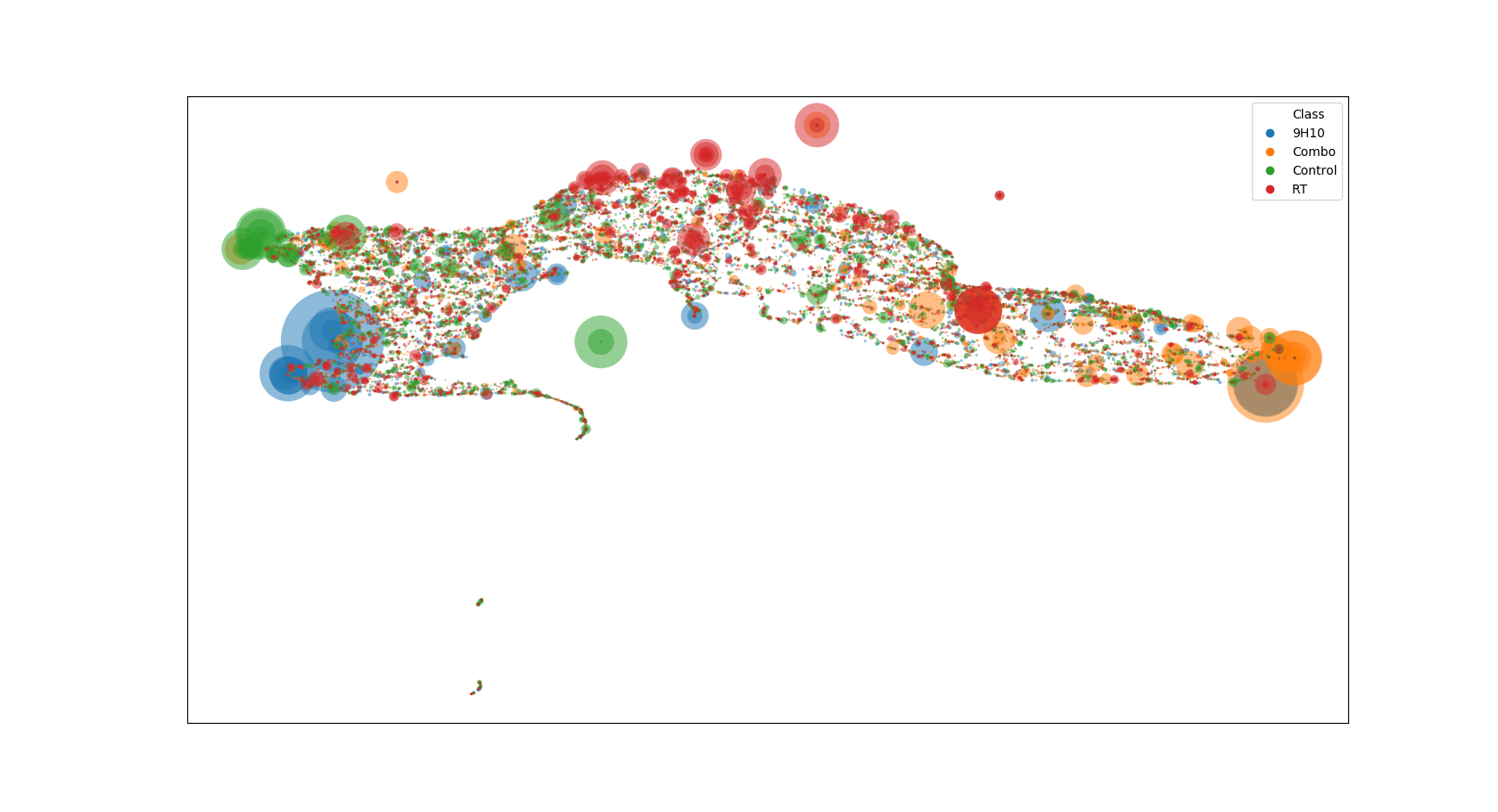 DeepTCR…
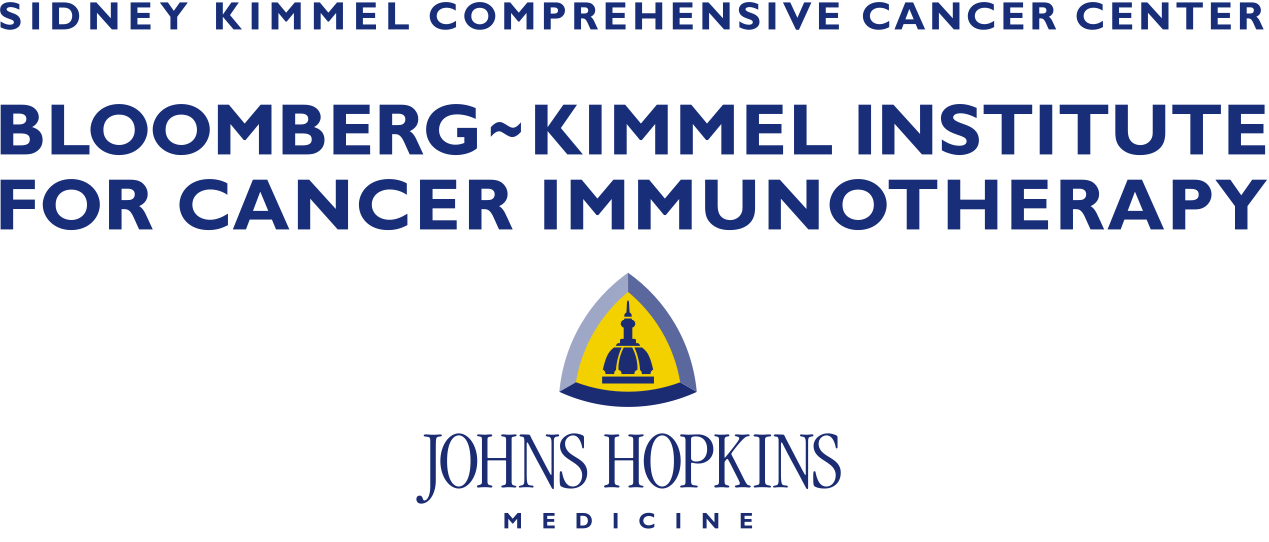 Improves Sequence Clustering/Classification to antigen-specificity
Performs Structurally-Informed Repertoire Clustering 
Detects structural signatures from the ocean of T-Cell “Noise”
How can you use DeepTCR?
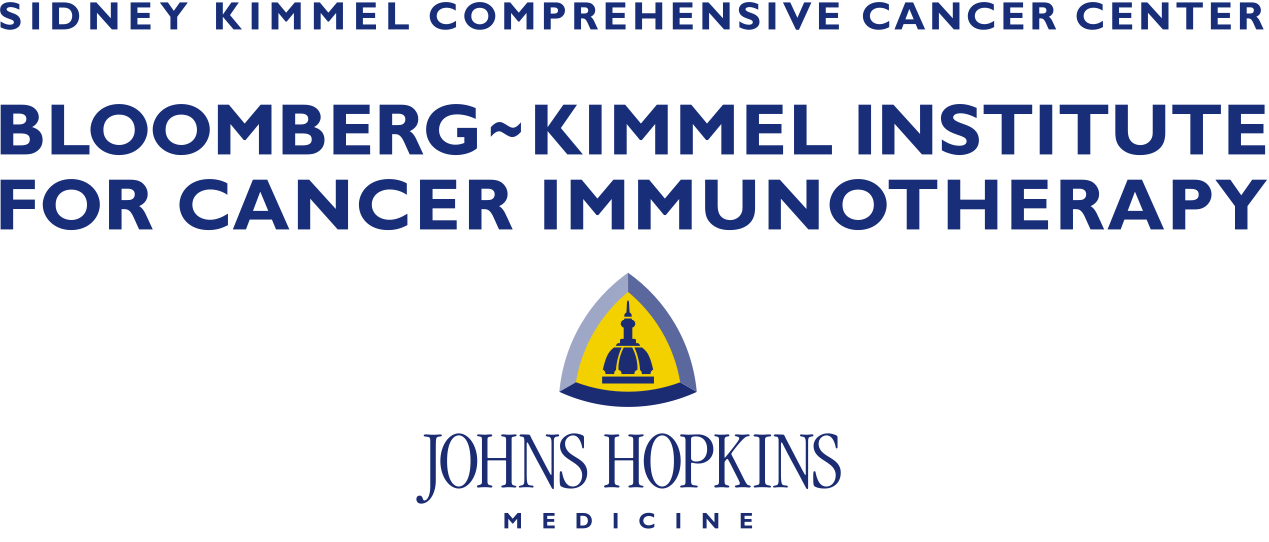 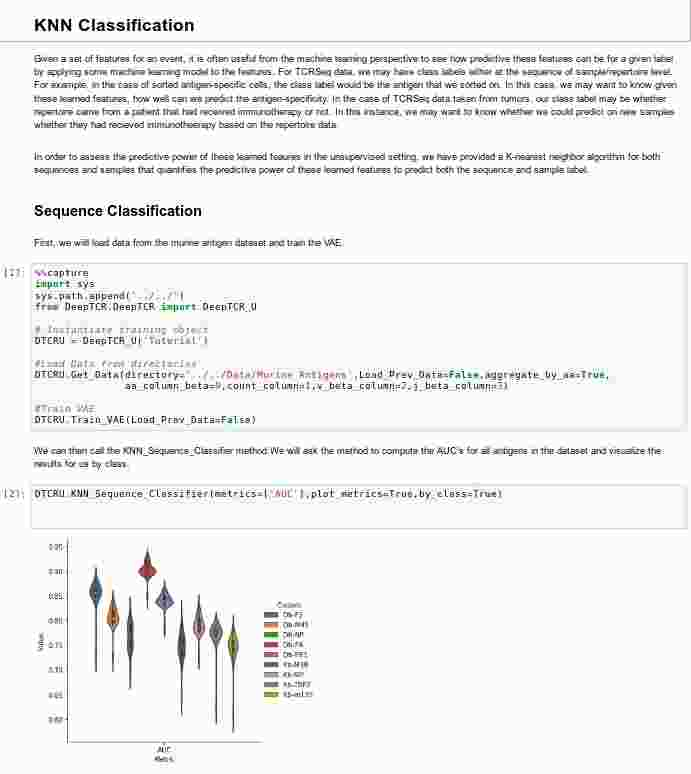 Pre-Print @ Biorxiv
Python Package & Github Repository
https://github.com/sidhomj/DeepTCR
Source Code/Easy Install Instructions
Jupyter Notebook tutorials
Questions?
jsidhom1@jhmi.edu